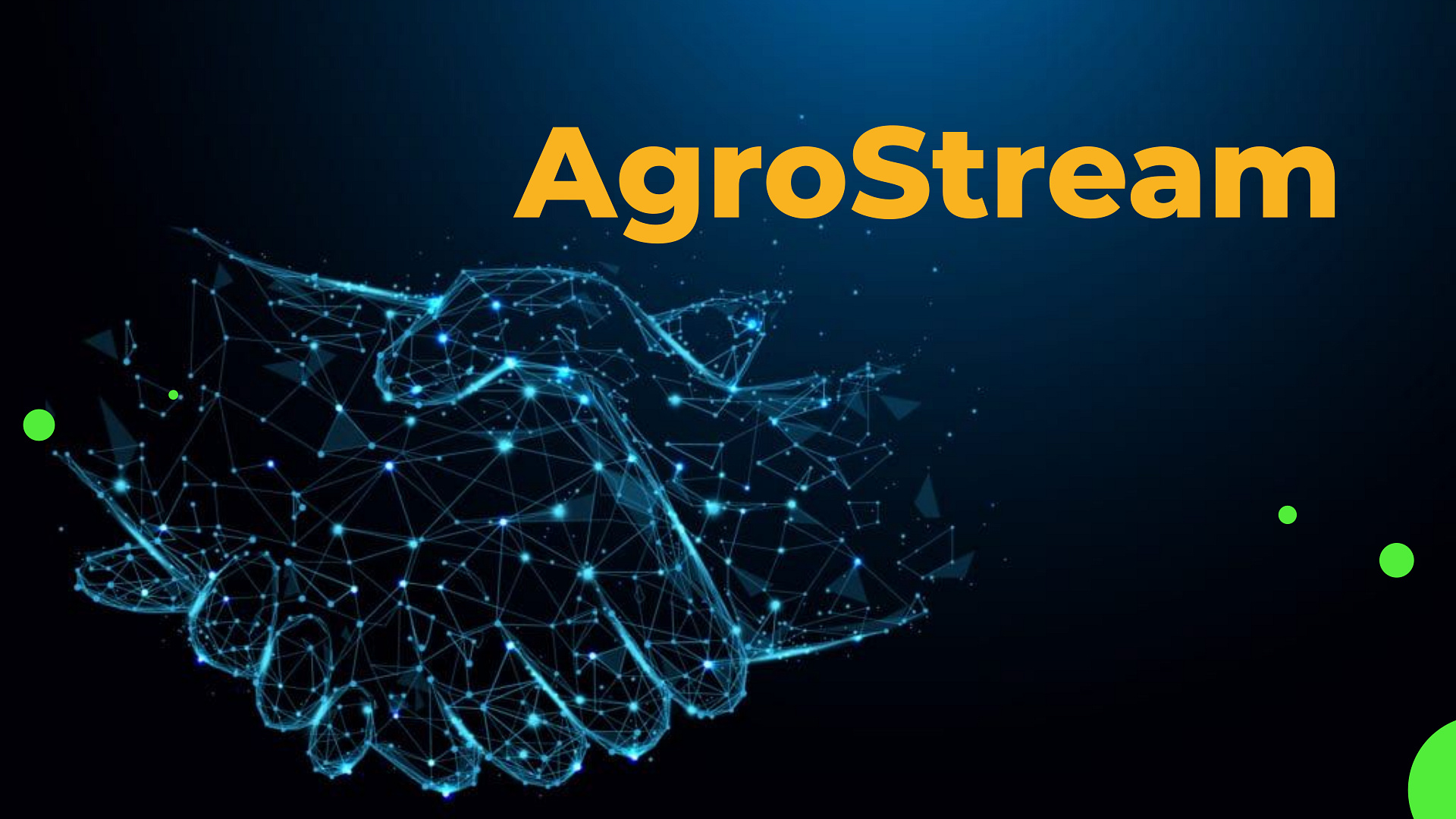 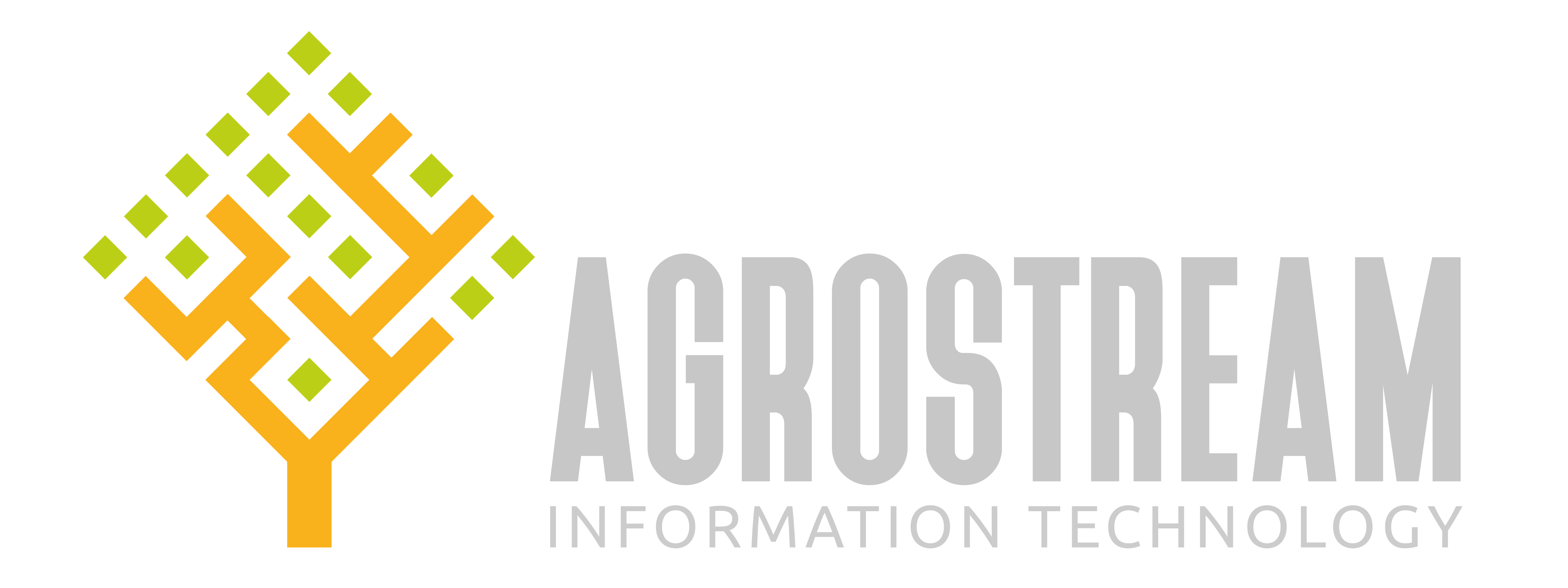 СИСТЕМА УПРАВЛЕНИЯ СЕЛЬХОЗПРЕДПРИЯТИЕМ
Победитель конкурса
Аида Муллашева
Директор
a.mullaheva@agrostream.net
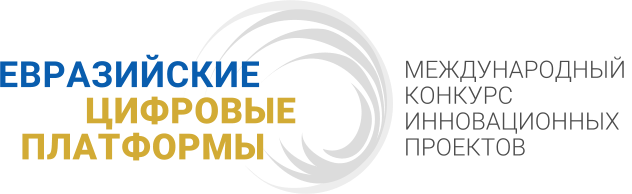 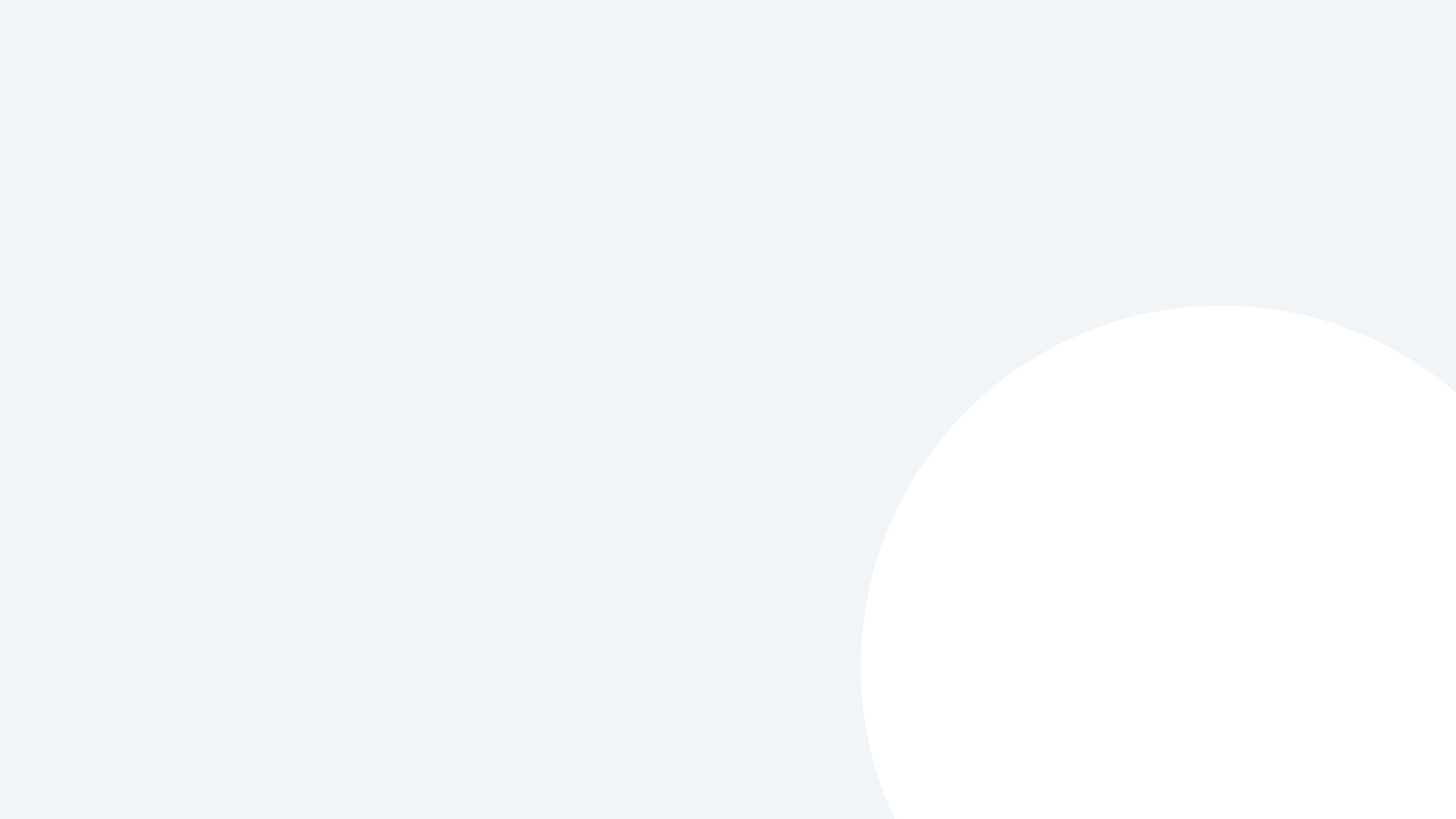 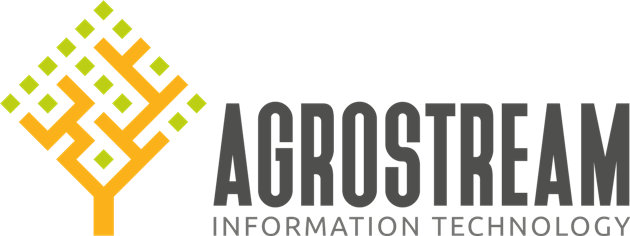 ПРОБЛЕМЫ СХТП
СЛОЖНОСТЬ ОРГАНИЗАЦИИ ПРИ РАЗНООБРАЗИИ ТЕХНОЛОГИЙ
Диверсификация культур

БОЛЬШИЕ ПОТЕРИ
в процессе производства,  в процессе хранения и переработки

НИЗКОЕ КАЧЕСТВО ПРОДУКЦИИ
Агротехнические требования не выполняются; 
Ручные процессы переработки и анализа

НЕТ КУЛЬТУРЫ ПЛАНИРОВАНИЯ
Только финансовые глобальные показатели, 
Планирование расходов по принципу «на всякий случай»

НЕТ НАВЫКОВ АНАЛИЗА ДАННЫХ
Данные не собираются или собираются не системно, Все время уходит на сбор информации
НИЗКАЯ ЭФФЕКТИВНОСТЬ
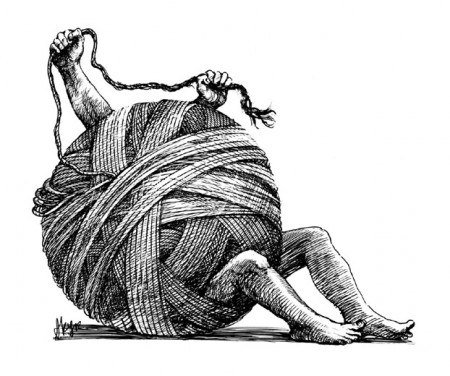 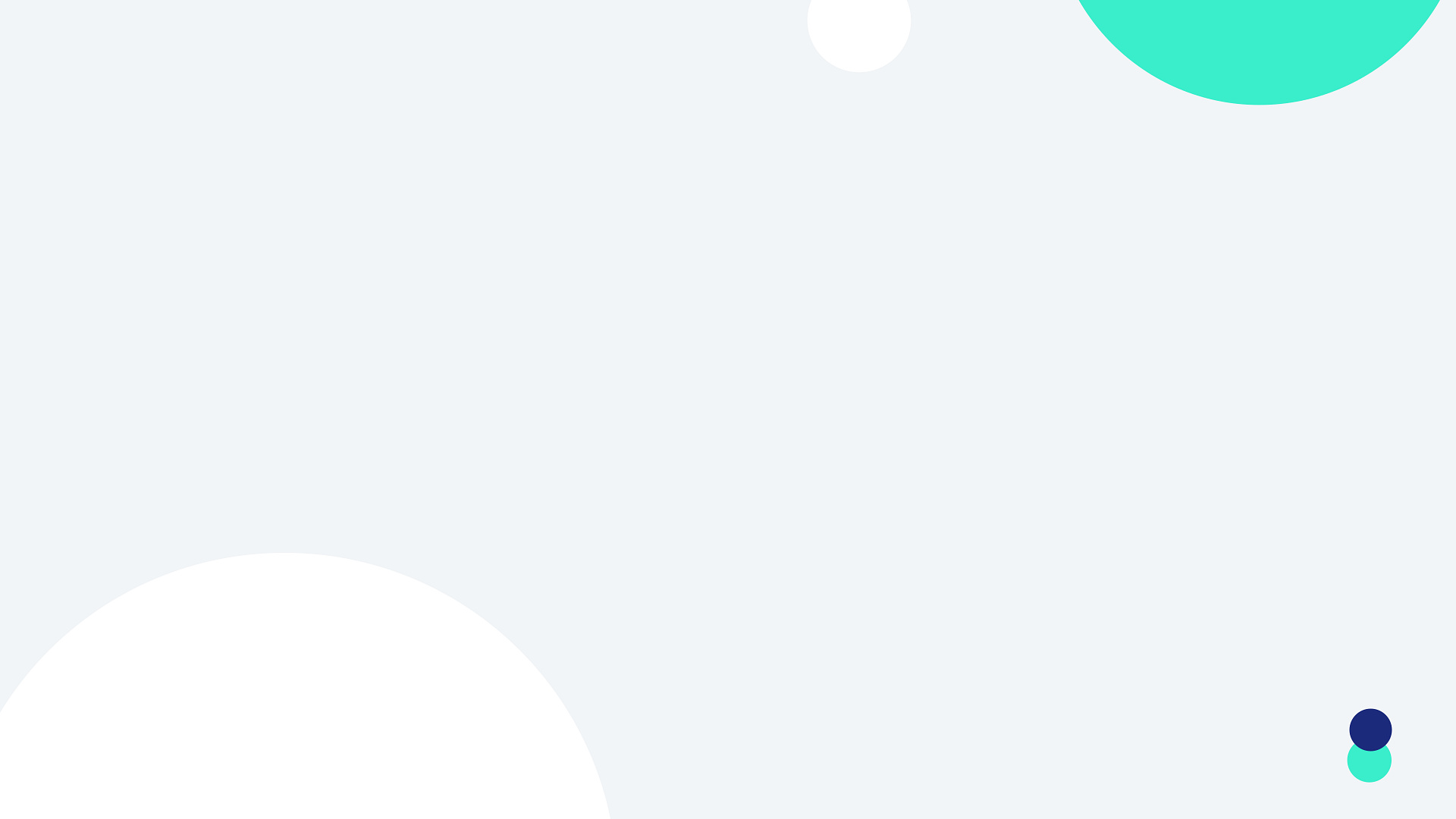 РЕШЕНИЕ
Управление на каждом производственном этапе с помощью AgroStream
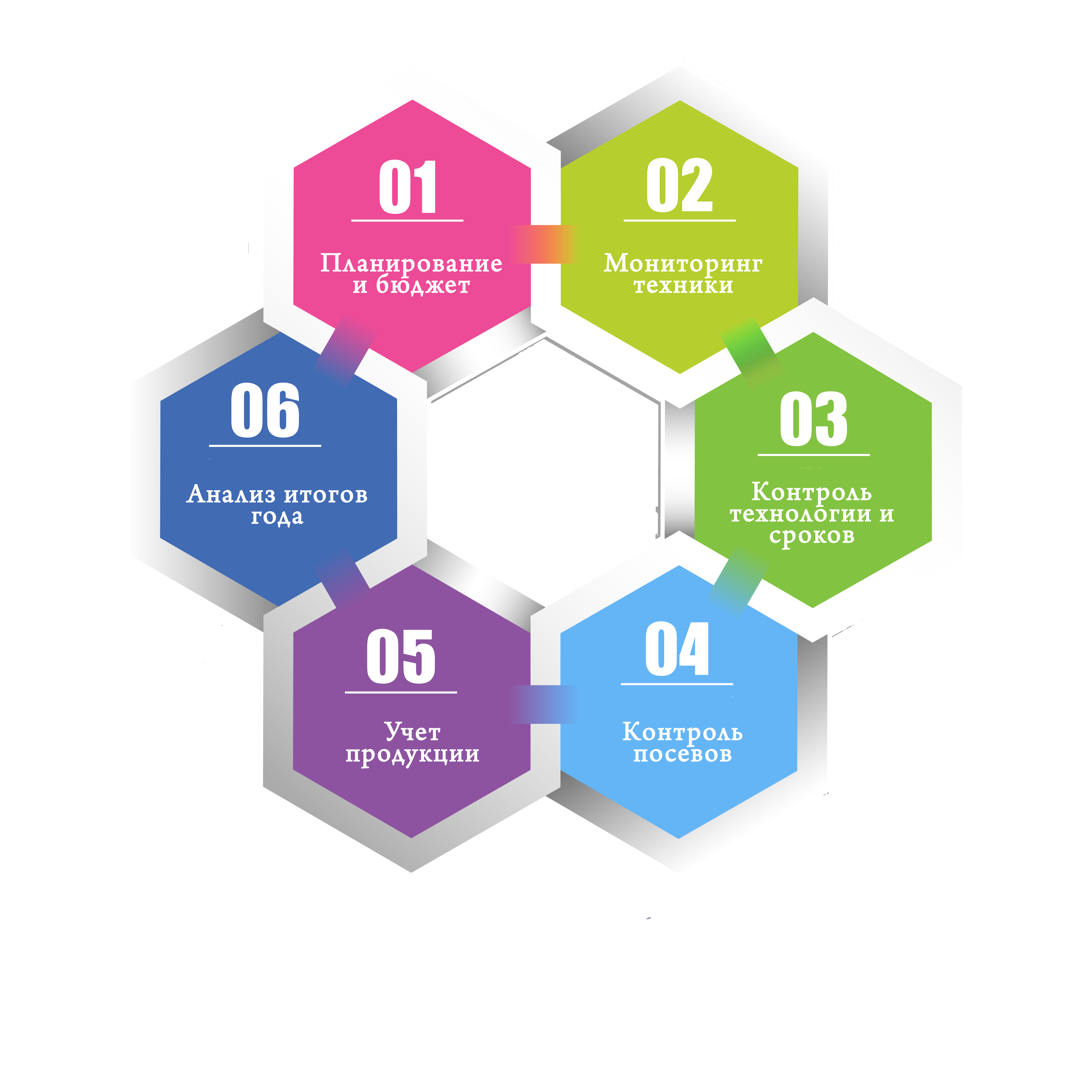 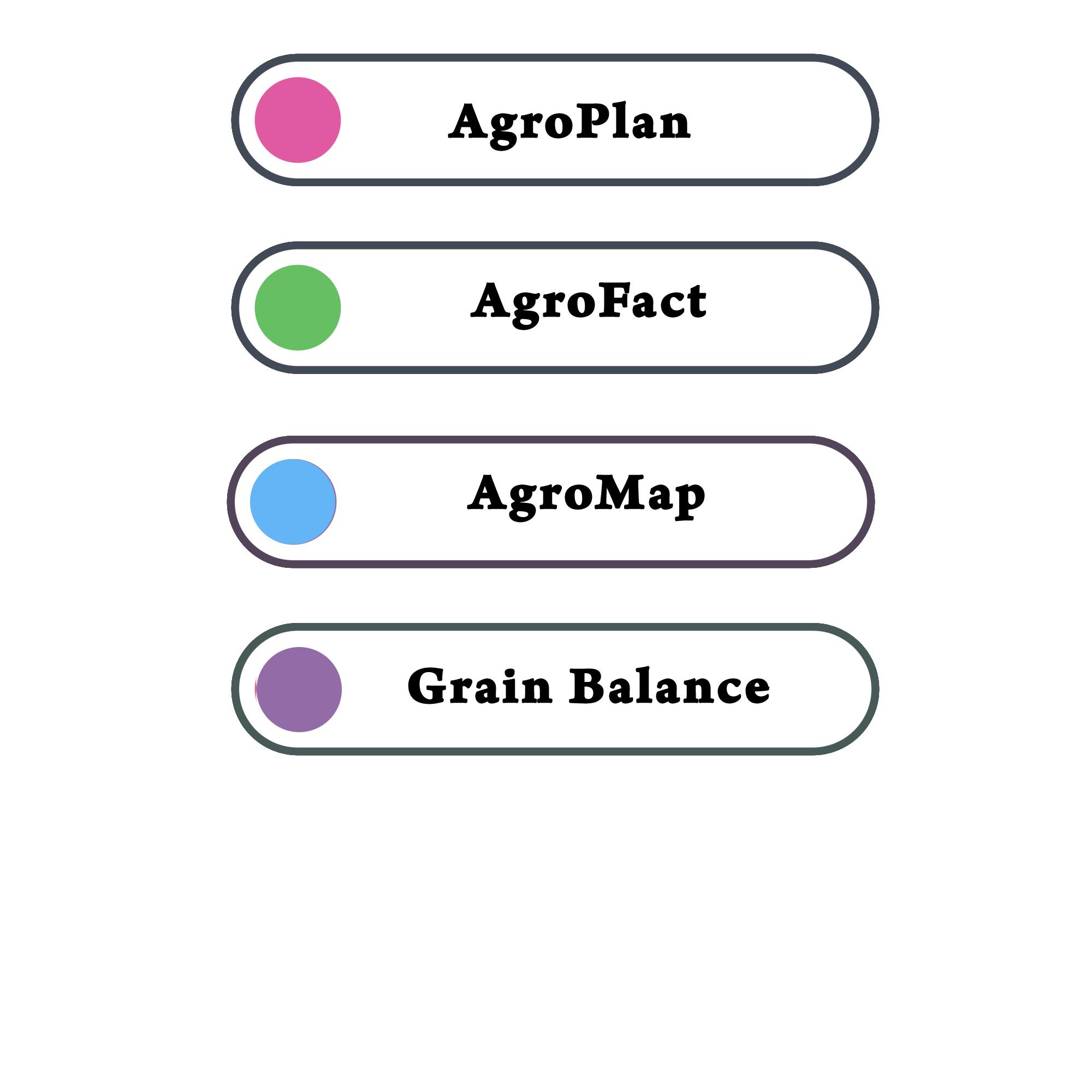 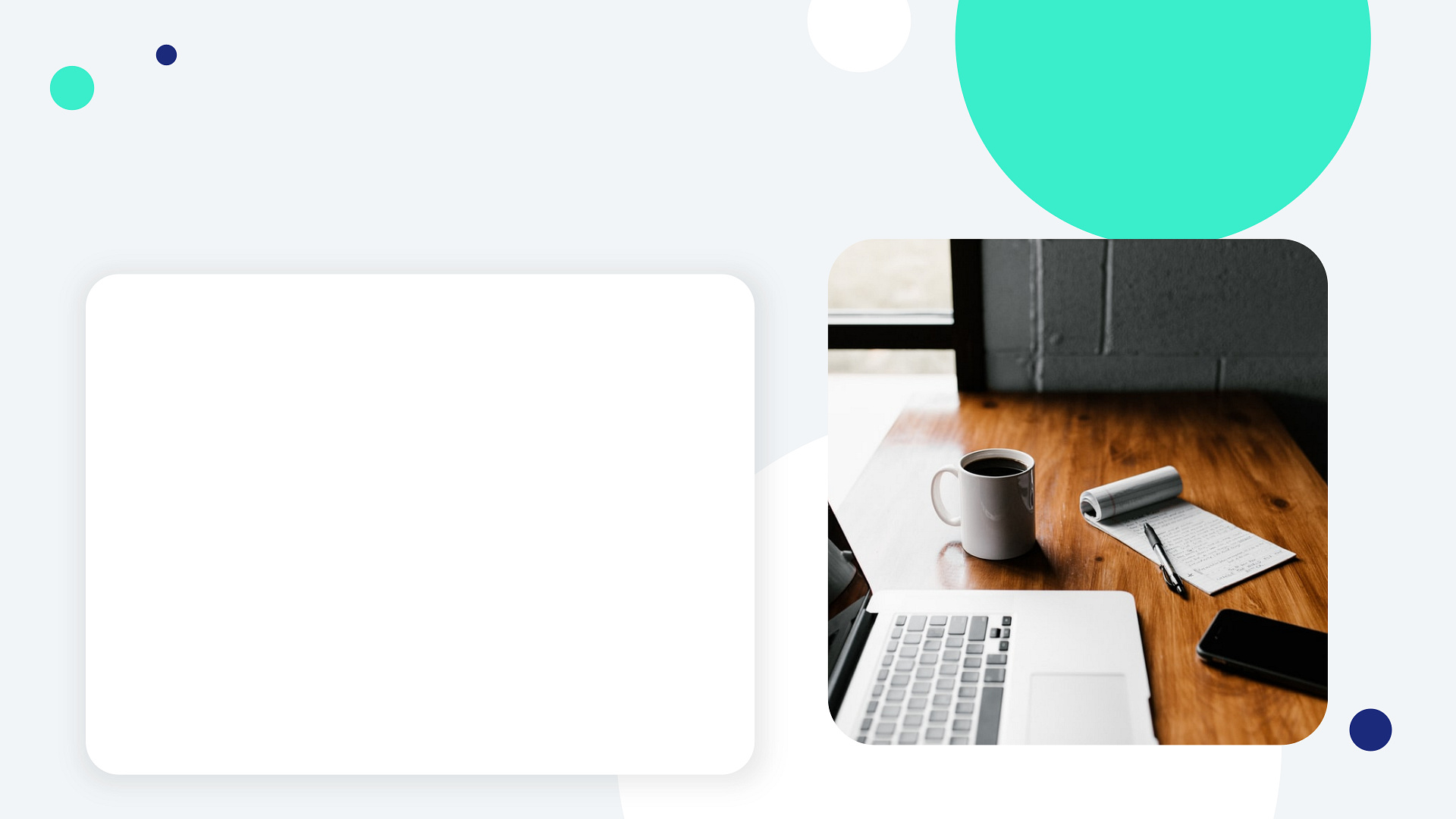 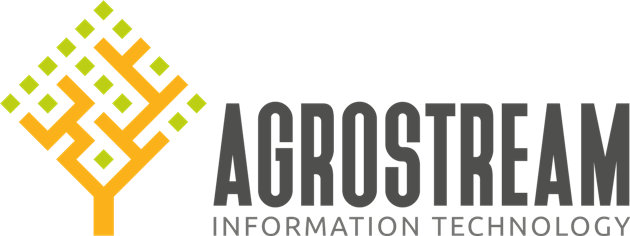 РЕЗУЛЬТАТЫ
Ускорение получения отчётности в 12 раз;
Повышение производительности техники в 2,5 раза;
Снижение расходов ГСМ  на 20%;
Сокращение потерь зерна на 63%;
Повышение урожайности до 26%;
Уменьшение потерь и хищений ТМЦ от 10%;
Трансформация сознания персонала.
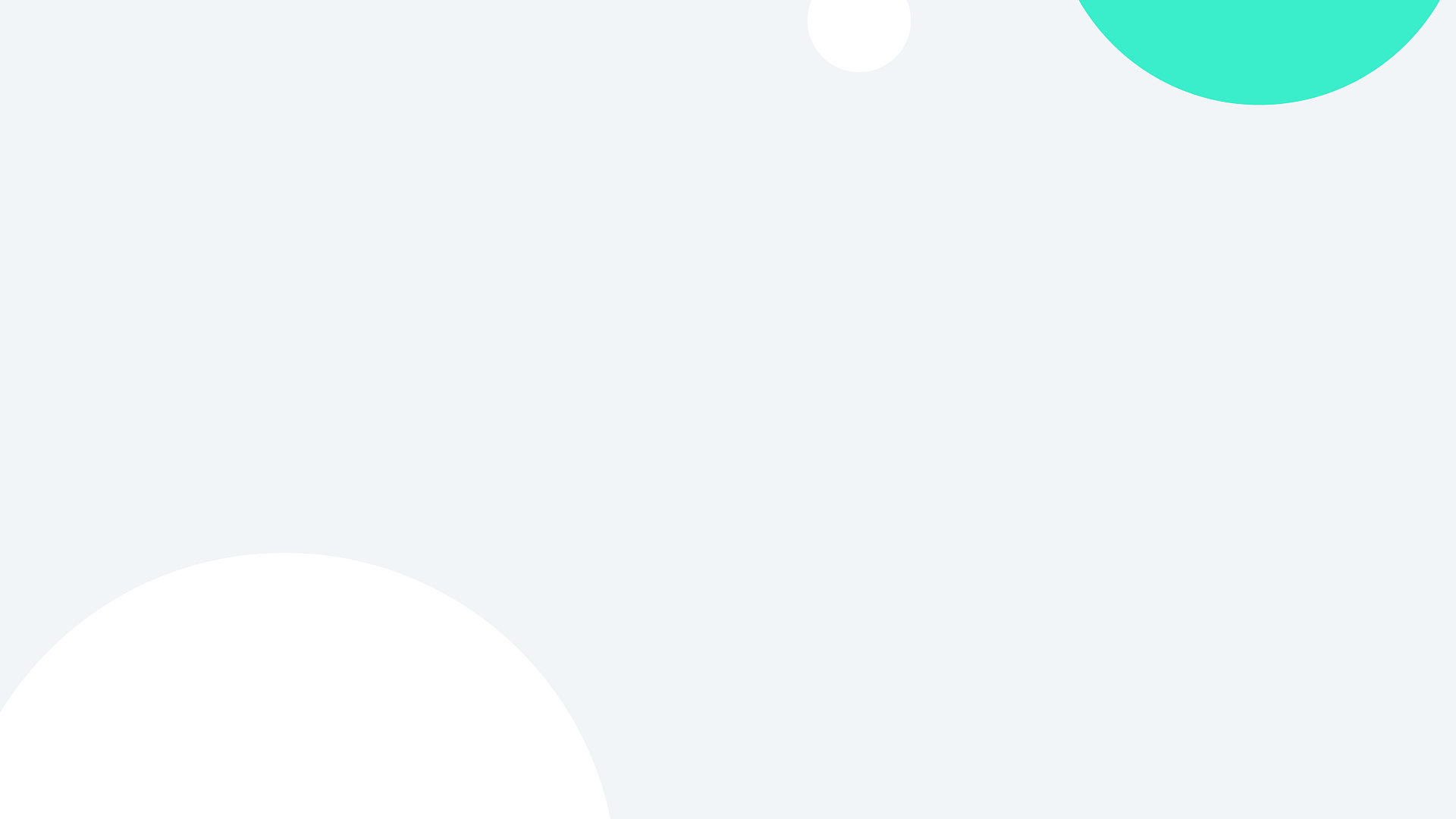 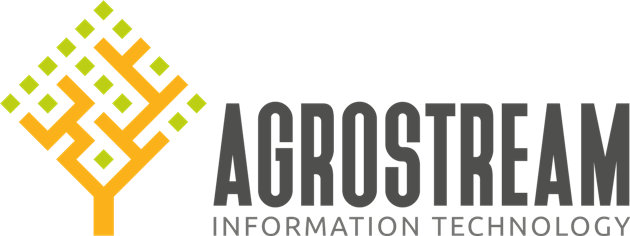 МОДУЛИ AGROSTREAM:
AGROPLAN
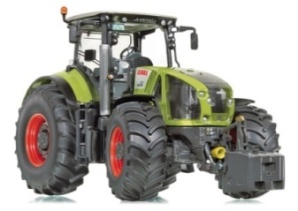 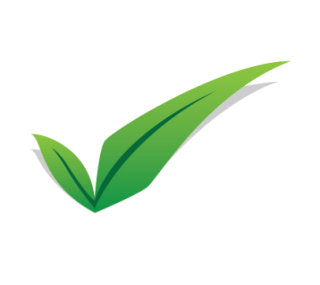 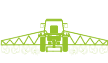 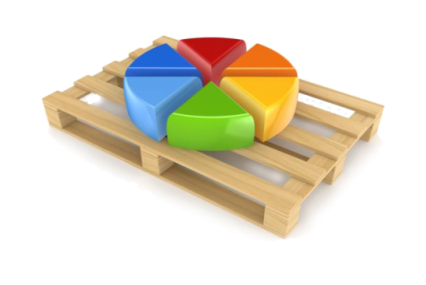 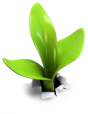 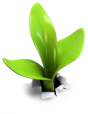 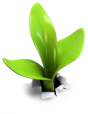 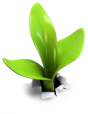 План работы сельхозтехники
Технологические карты на каждое поле и культуру
План проведения СЗР и внесения удобрений
План себестоимости работ
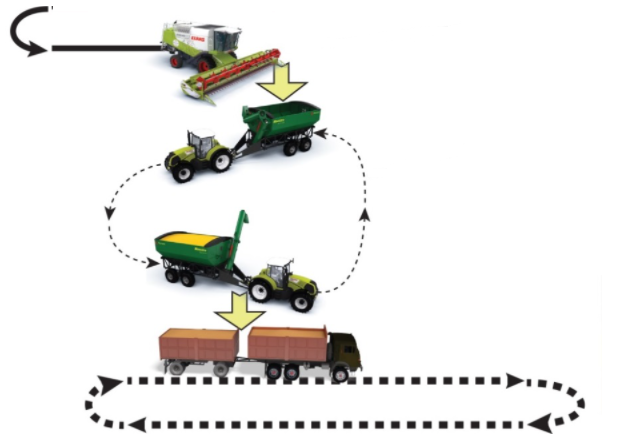 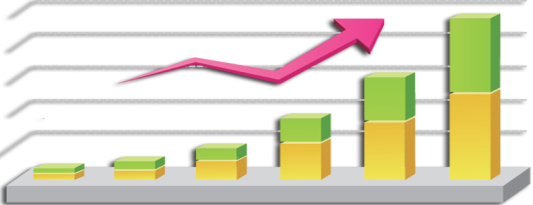 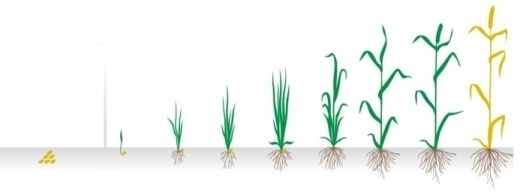 Маршрут движения звеньев
Сравнительный анализ себестоимости продукции компаний покомпонентно  и производственный бюджет
Календарный график проведения агротехнологических работ
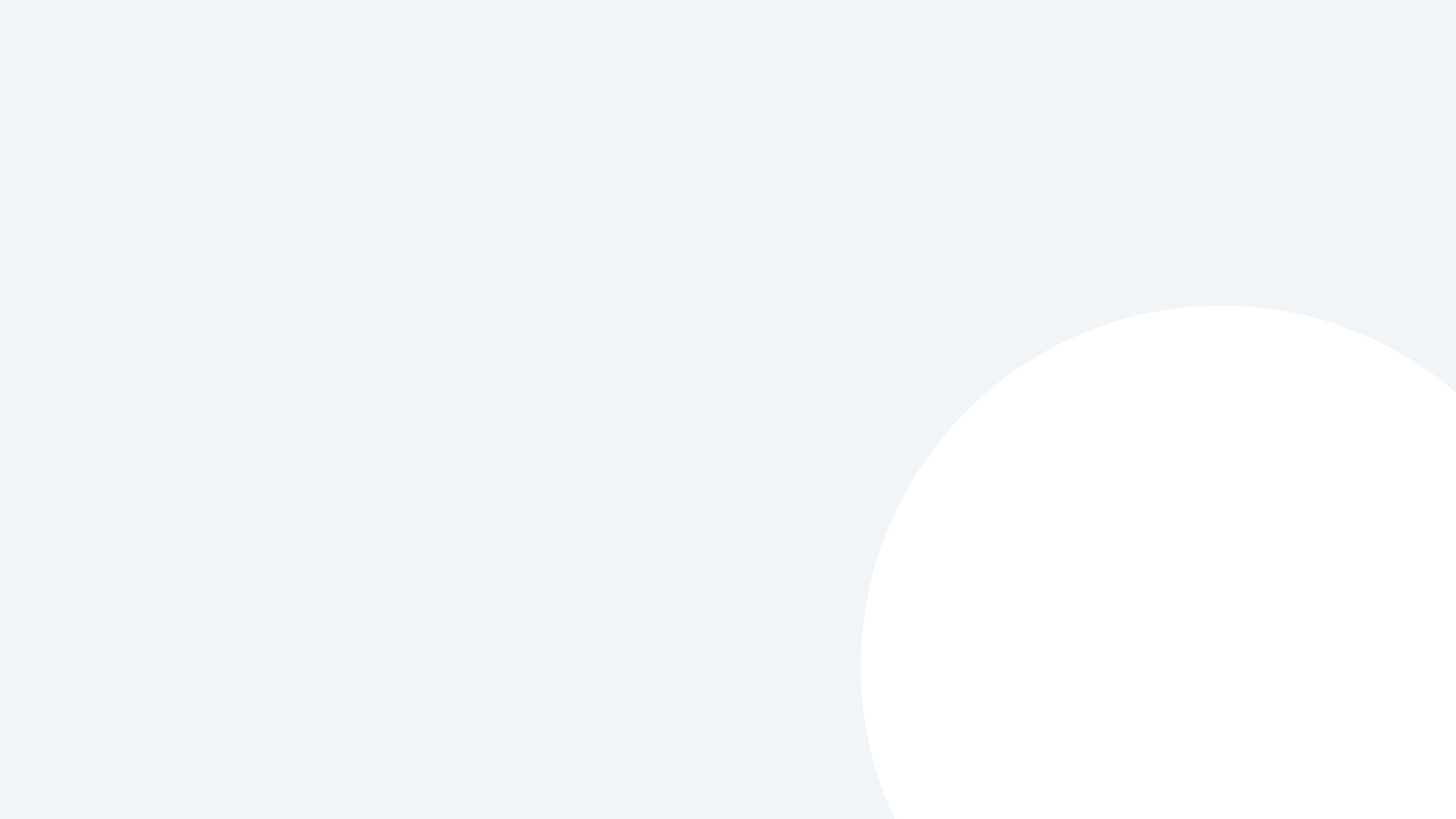 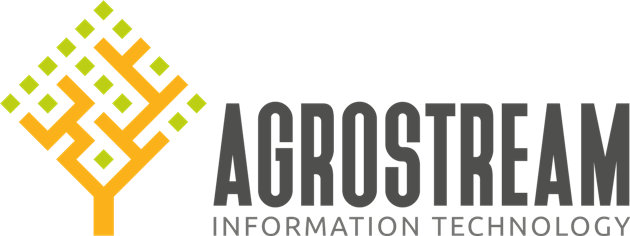 AGROPLAN
ПРОЦЕСС   БЮДЖЕТИРОВАНИЯ
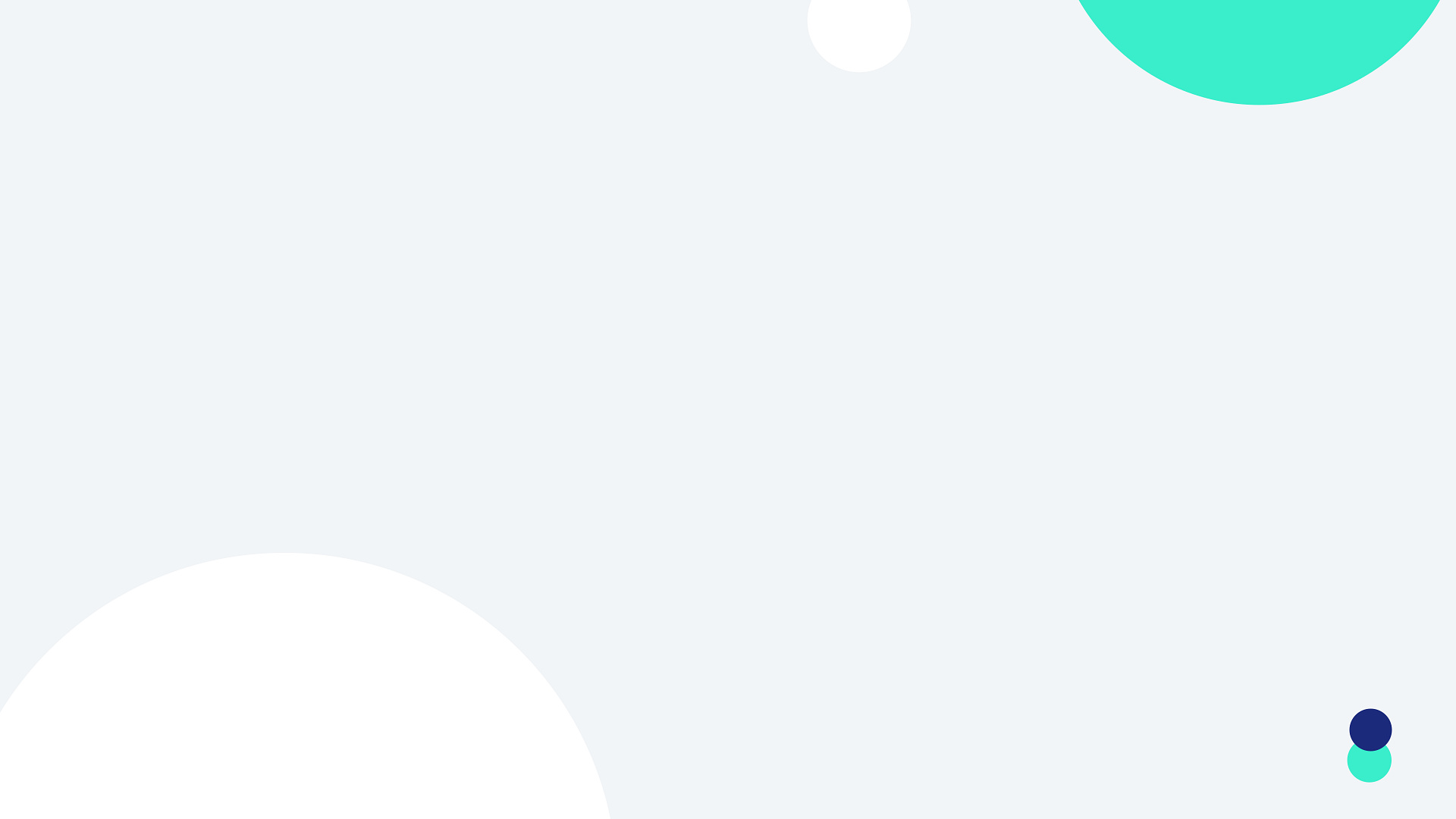 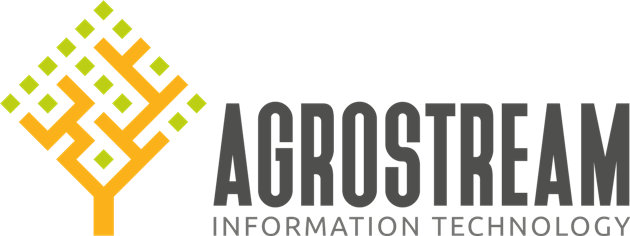 Карта посева
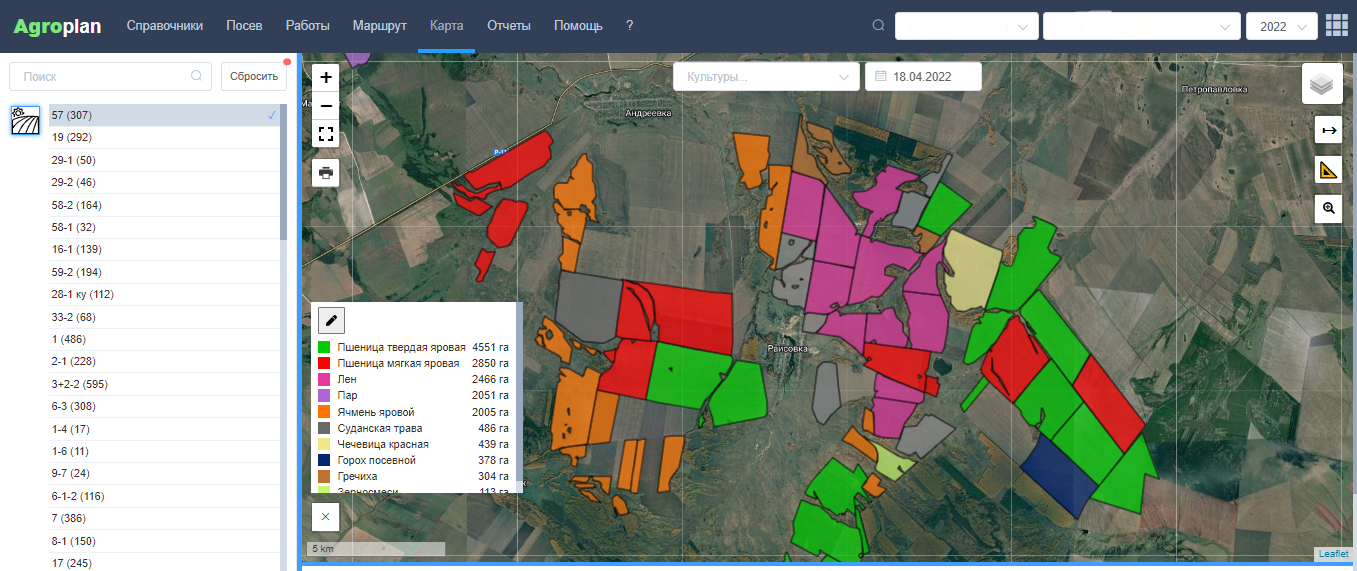 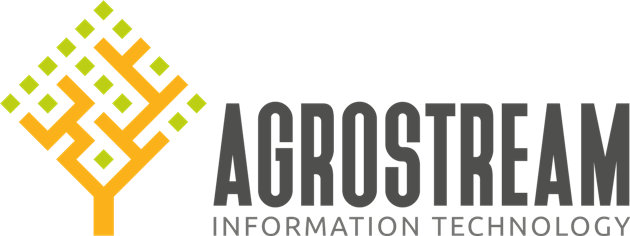 Карта  работ
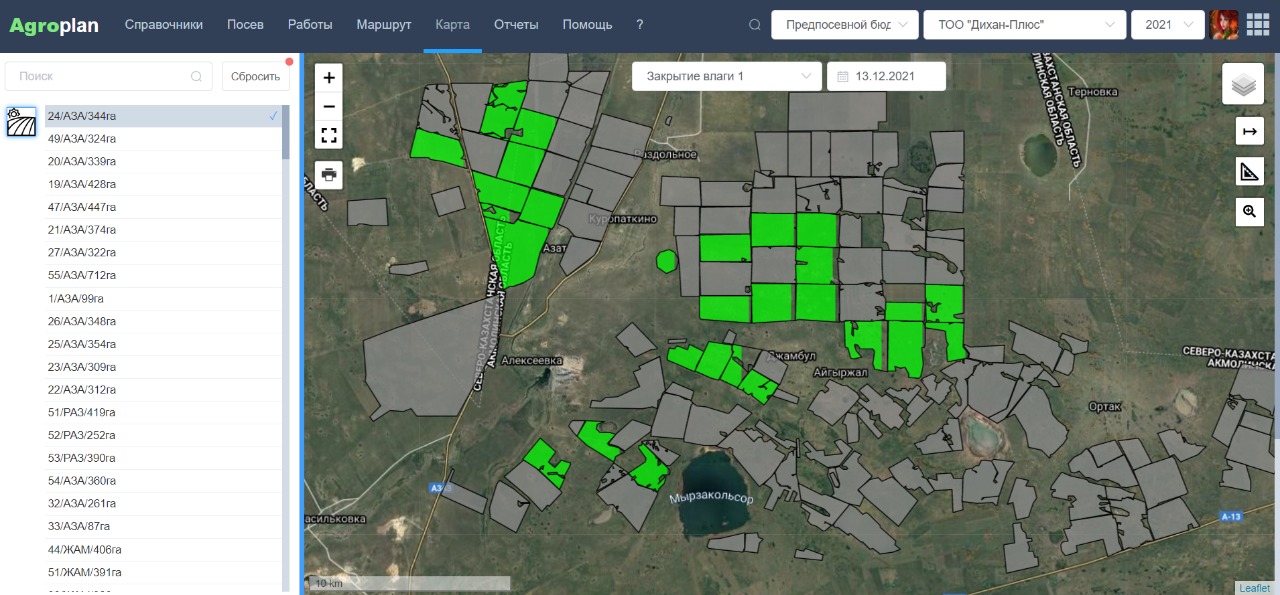 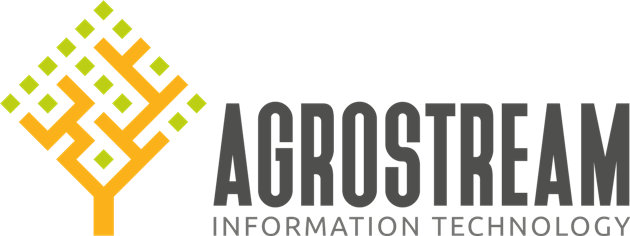 Маршрут движения звеньев
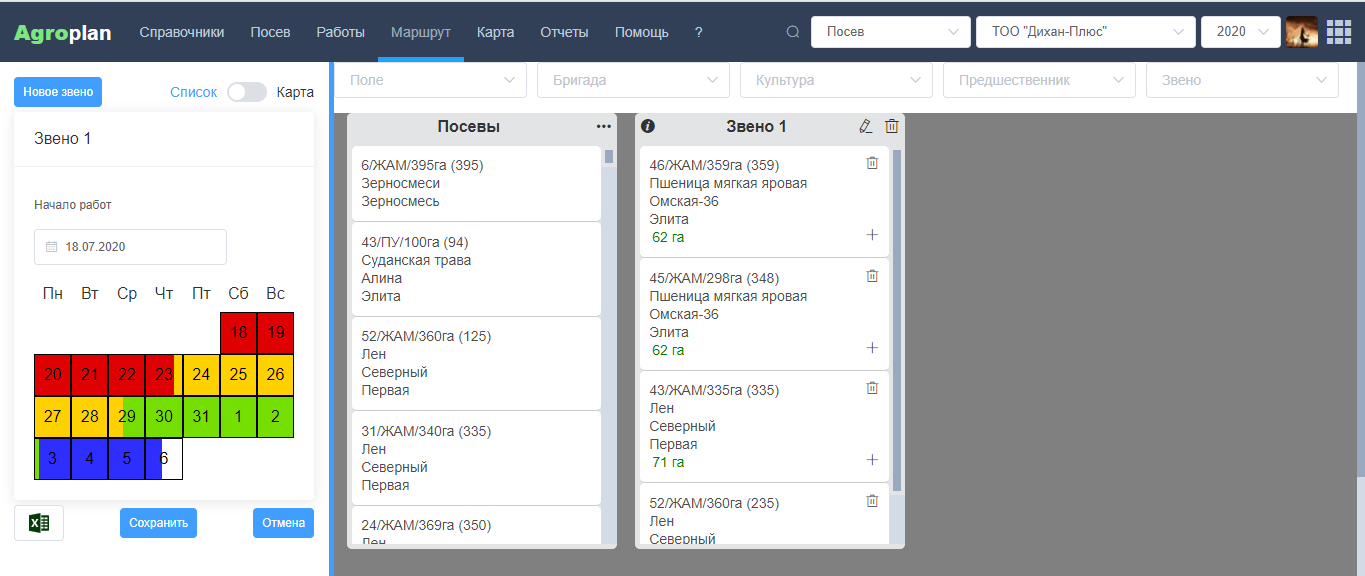 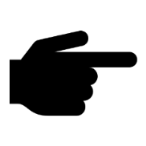 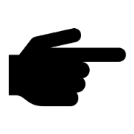 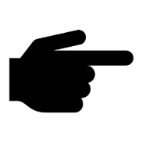 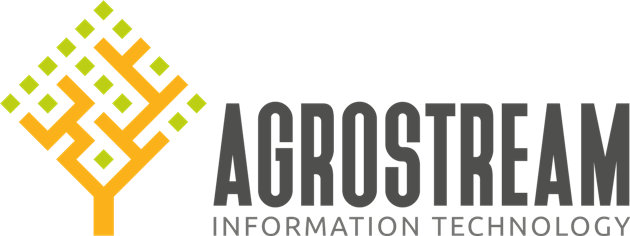 Карта маршрута
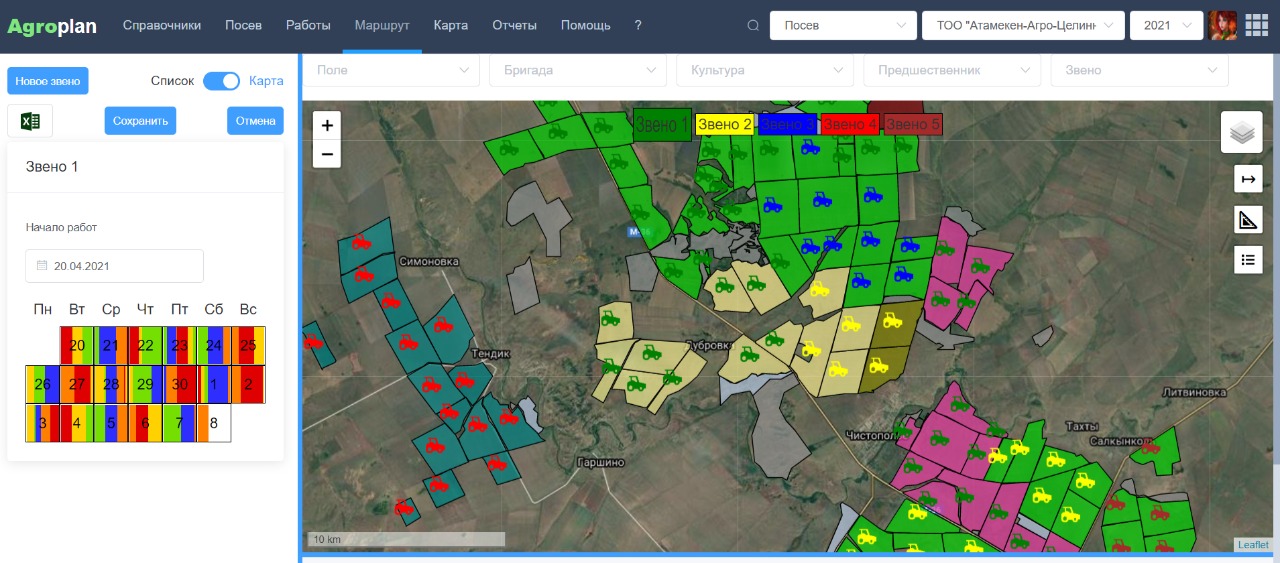 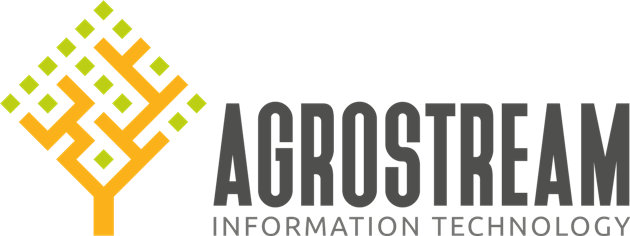 МАРШРУТ ДВИЖЕНИЯ
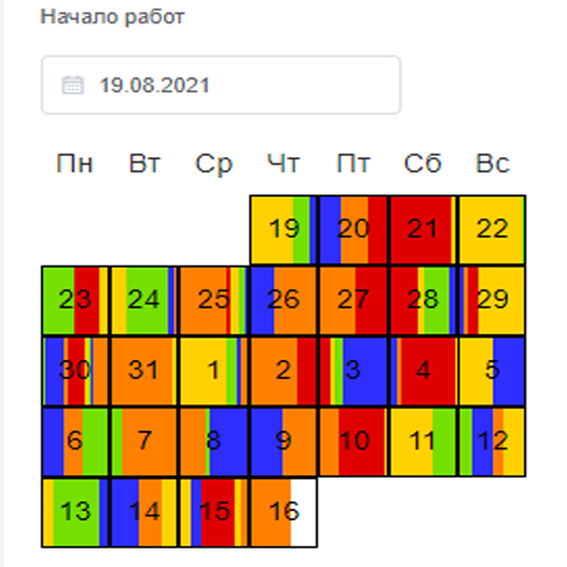 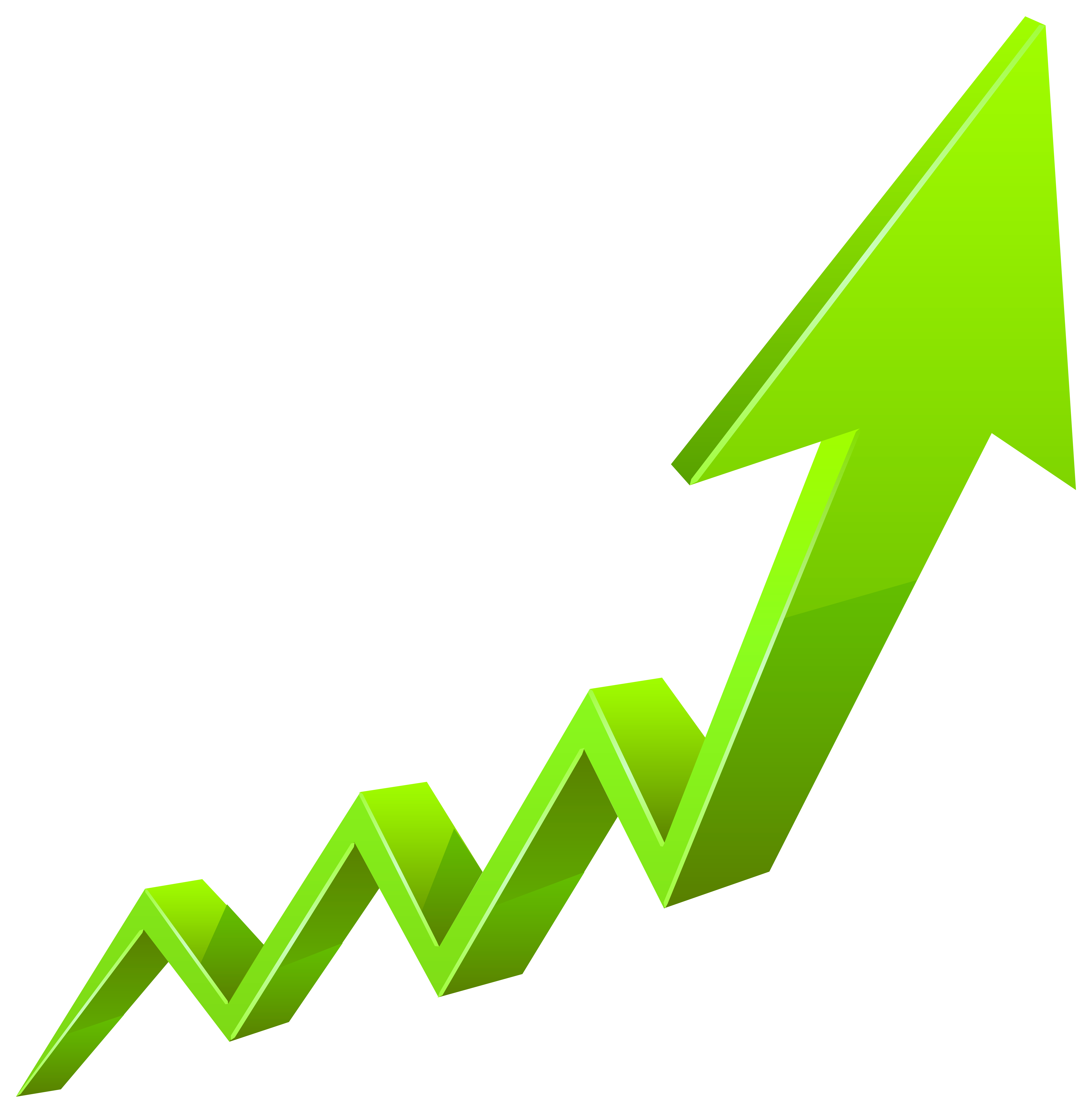 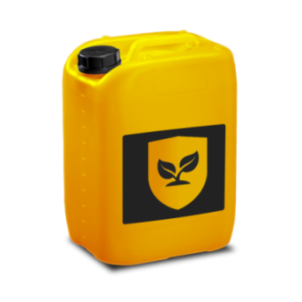 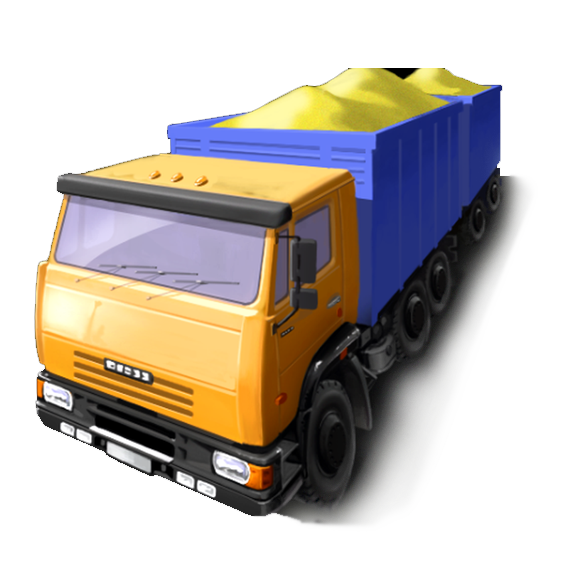 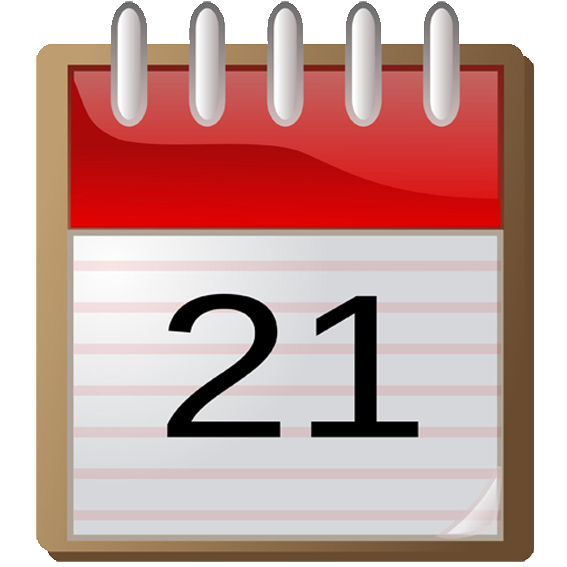 Расчет календаря посев/ уборка
График вегетации
Потребность ГСМ на посев/ уборку и транспортировку
Достаточность перевозчиков
Рекомендуемая дата уборки
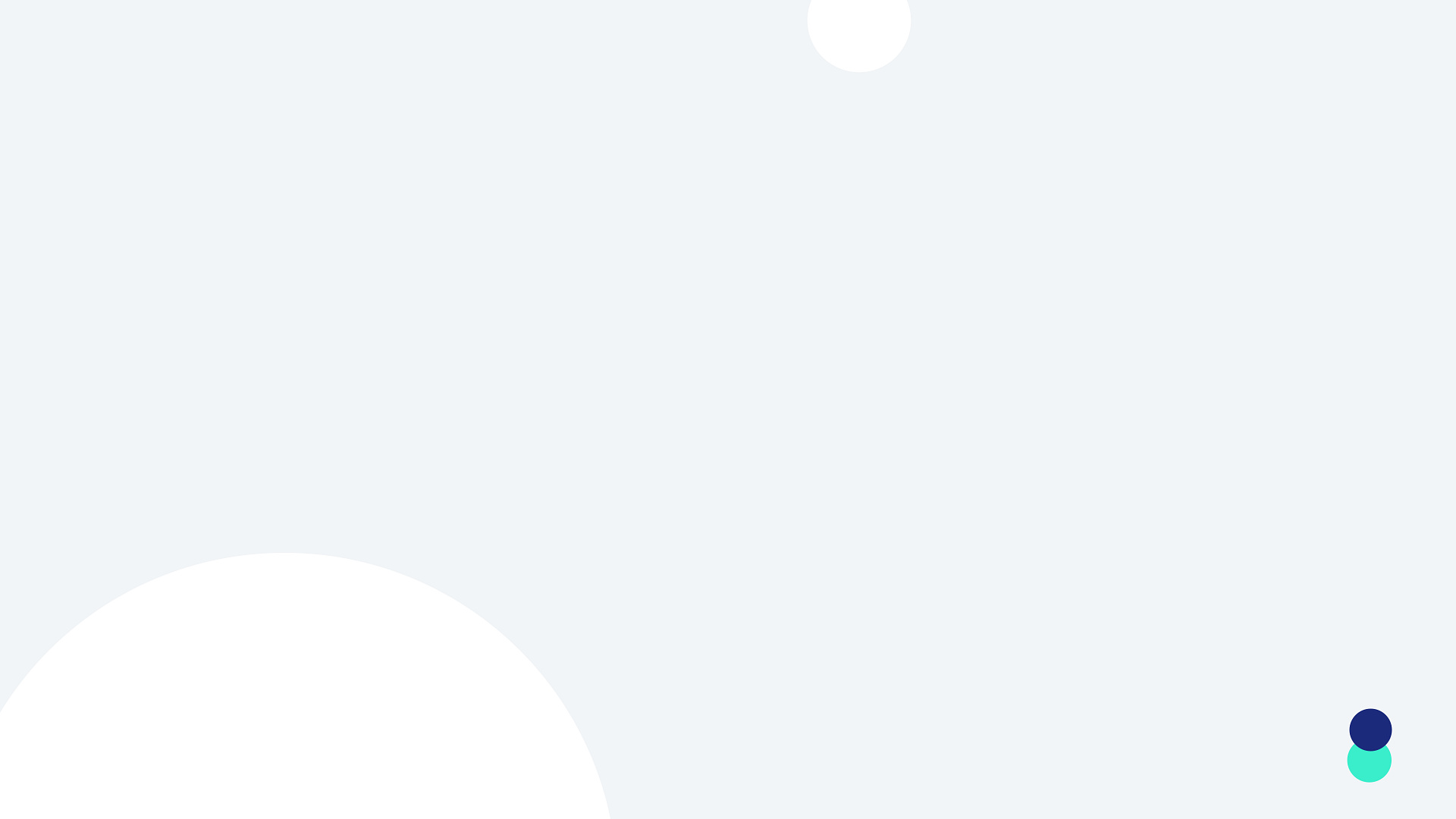 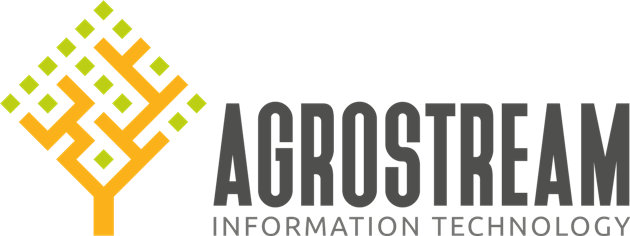 AGROPLAN
Как это выглядит: калькулятор рентабельности
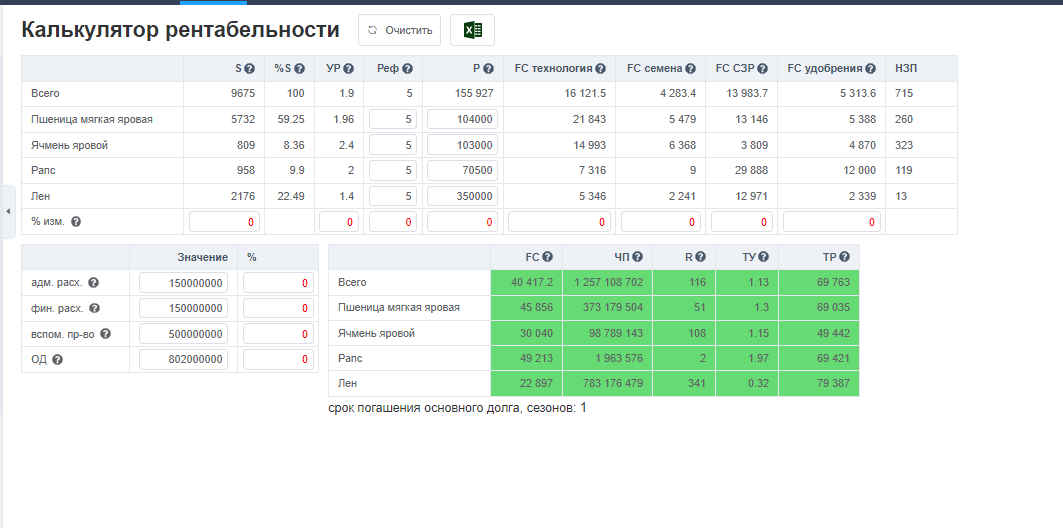 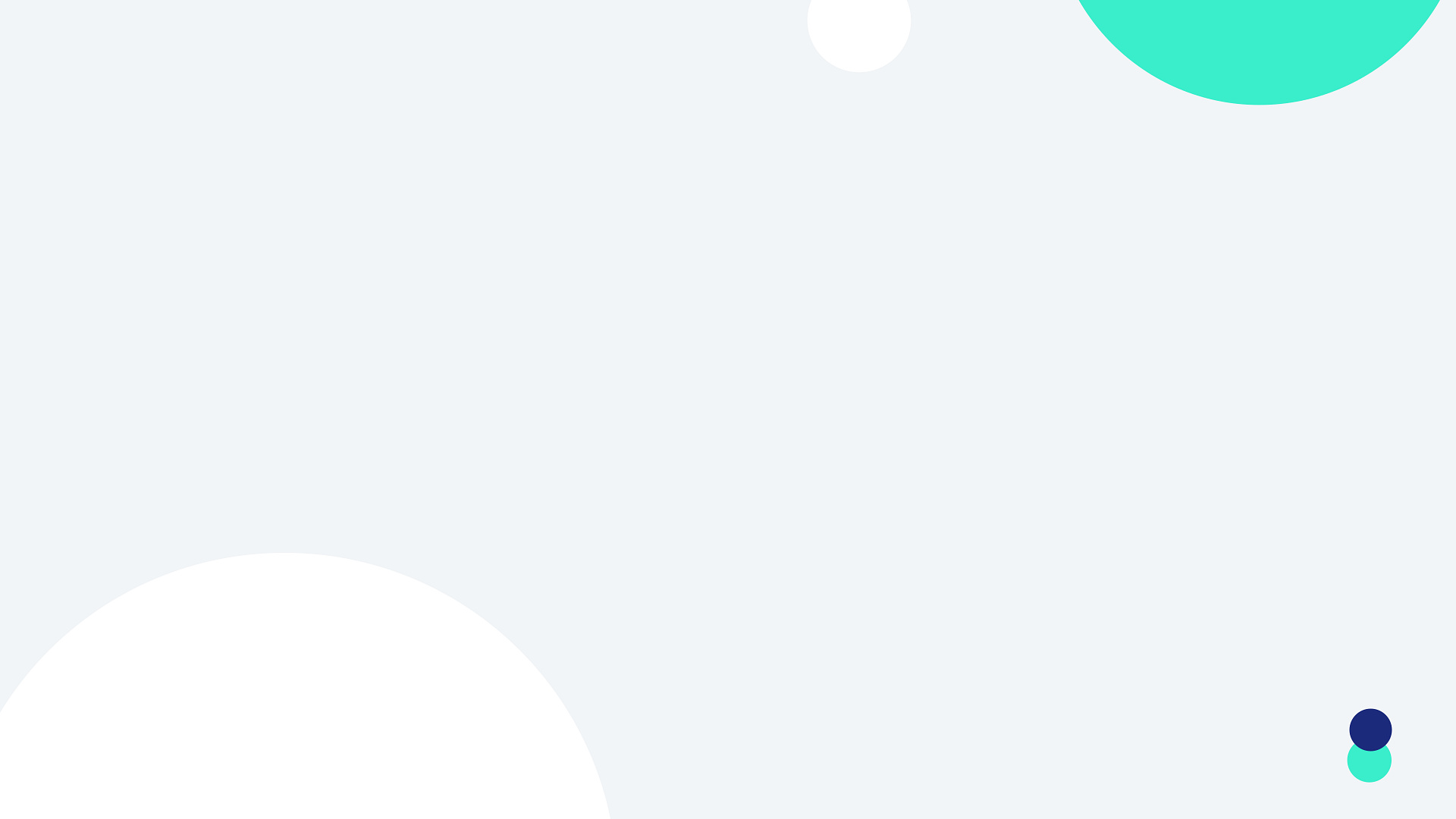 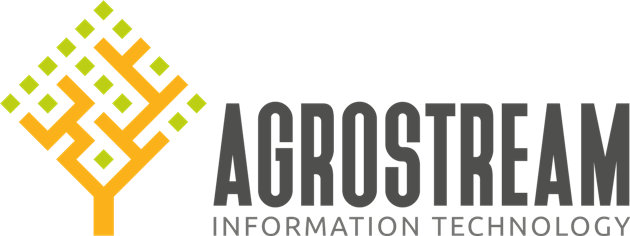 МОДУЛИ  AGROSTREAM:
AGROFACT
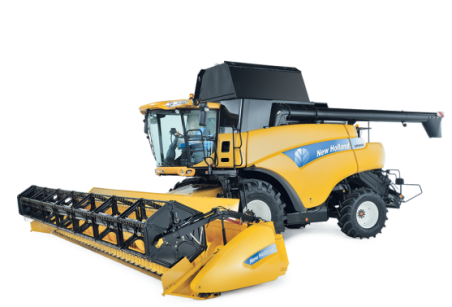 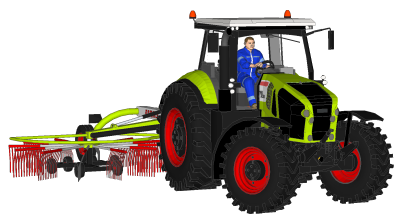 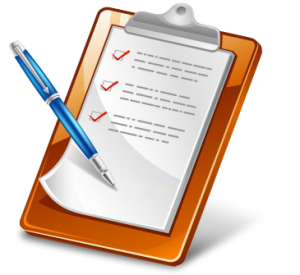 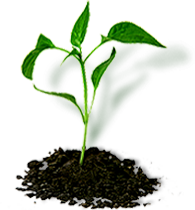 Расчет рекомендуемых норм высева семян
Контроль работы сельхозтехники, анализ нарушений
Оперативное планирование работ
Расчет выработки и оплаты каждого задания
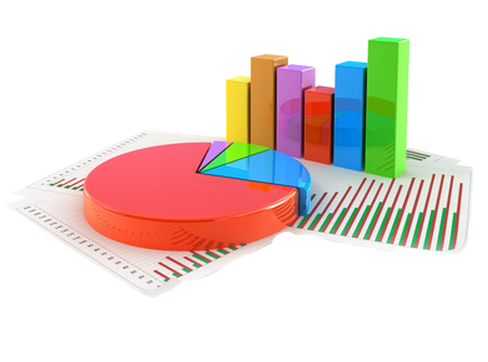 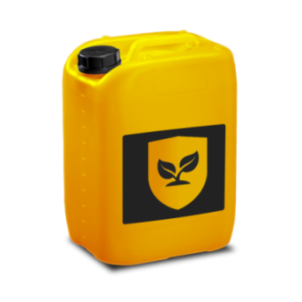 Учет фактической себестоимости, 
план -фактный анализ
Расчет рекомендуемых  норм внесения СЗР
AGROFACT
Мониторинг техники
Отчеты



Сводки
Календарь работ
Карта работ/СЗР/Удобрений
Производительность техники
Отрисовка треков
Учет ТМЦ
Движение ГСМ от нефтебазы до поля
Учетные/Путевые листы
Автоматически по GPS



Выработка, скорость
Перехлесты, огрехи
Перегон
Простои
ГСМ (заправка/сливы)
Транспортировка
Выгрузка продукции
Онлайн статус техники
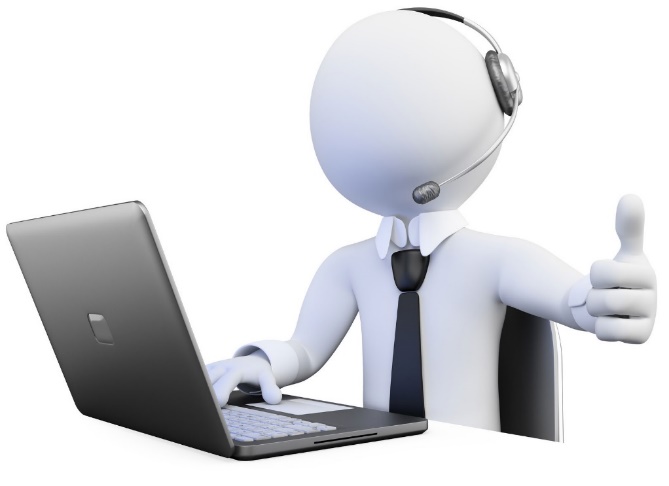 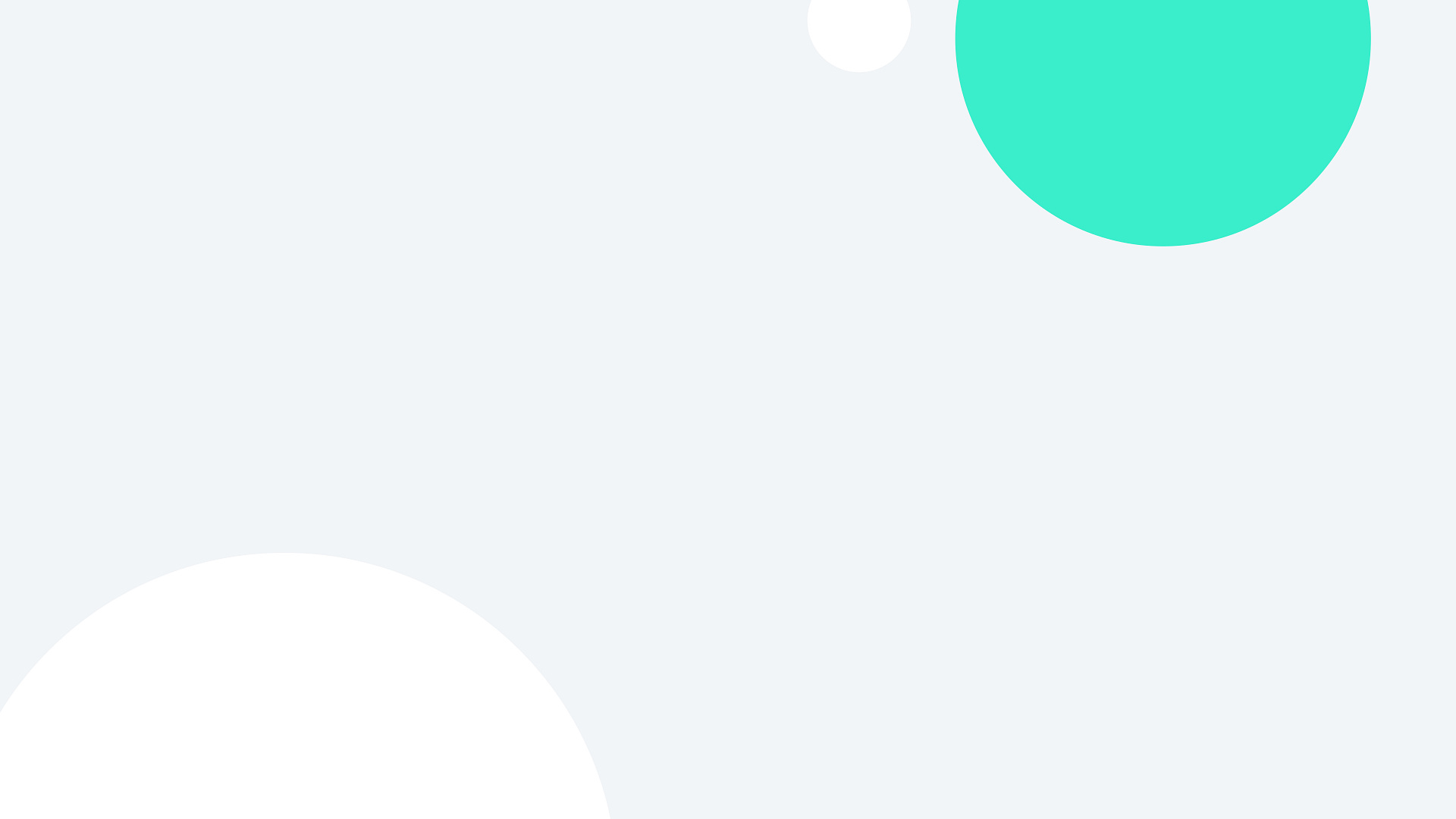 МОДУЛИ  AGROSTREAM:
Движение зерна
АРМ 
Баланс зерна
AgroFact
GPS + датчики
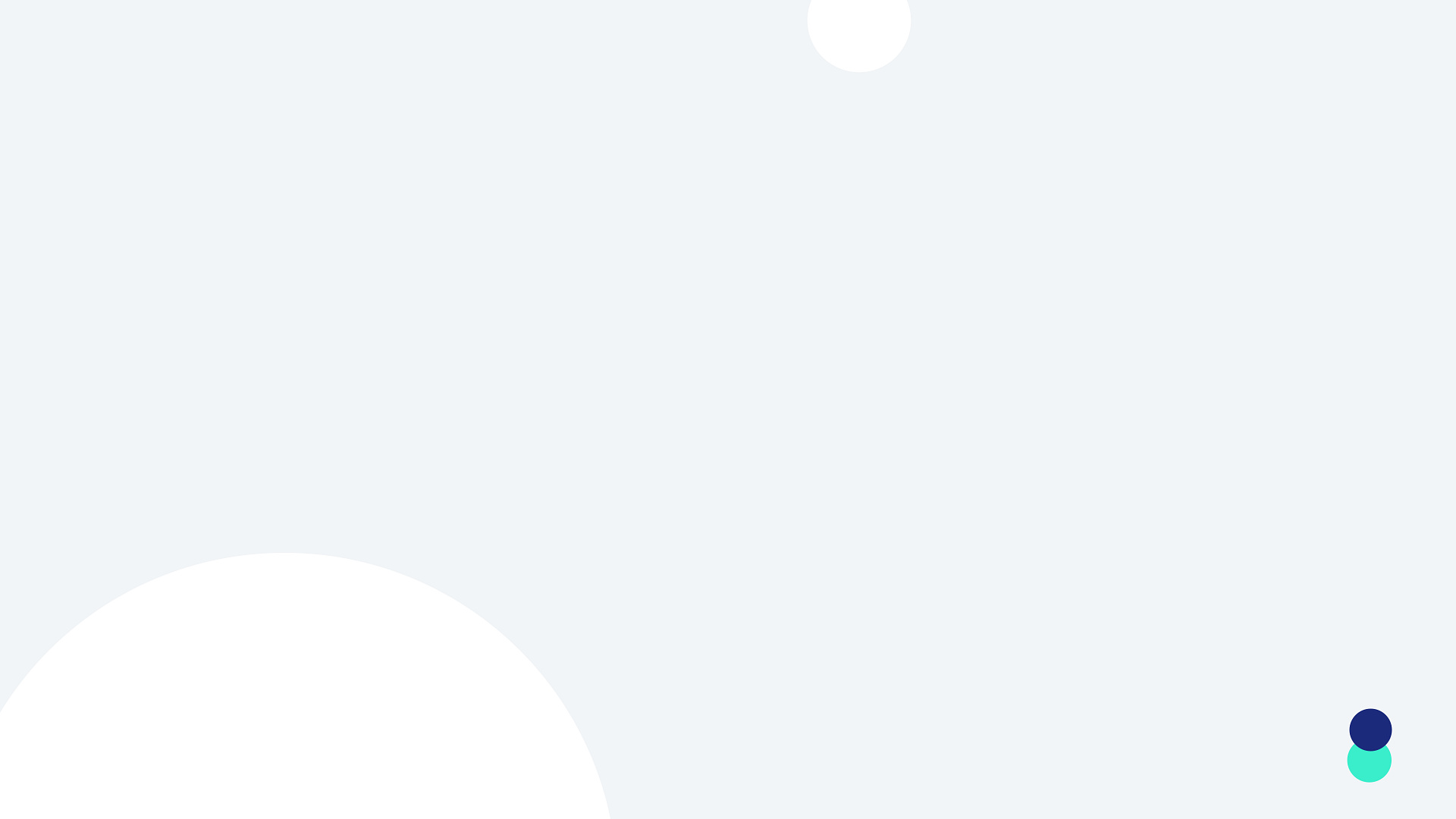 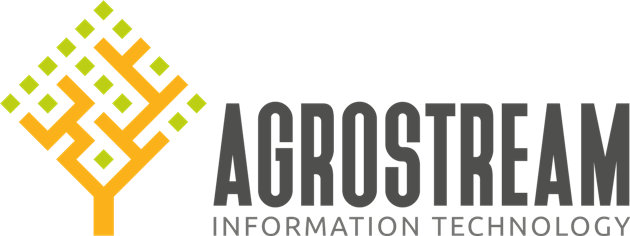 МОДУЛИ  AGROSTREAM 
GRAIN  BALANCE
Доступ к проезду на территорию
Связка водитель –машина-RFID 
Фото фиксация въезда выезда
АРМ СБ
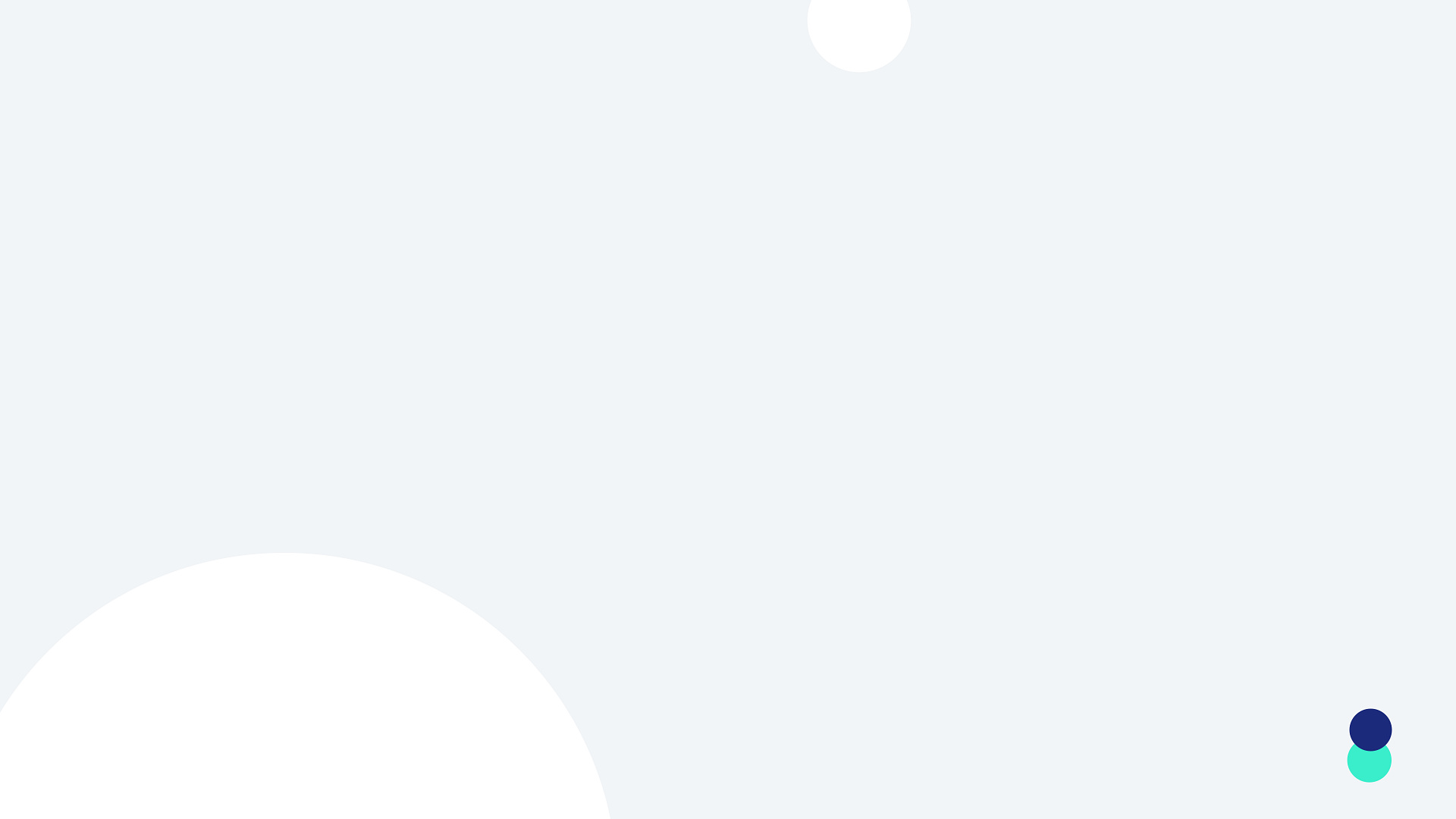 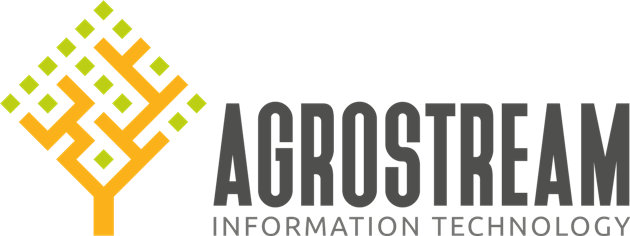 GRAIN  BALANCE: Силосная доска
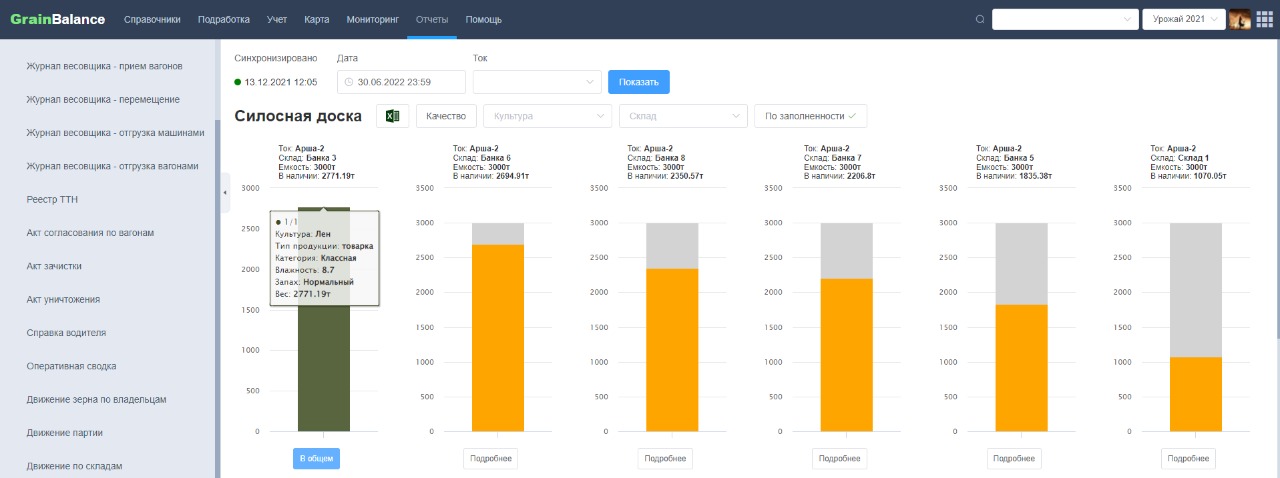 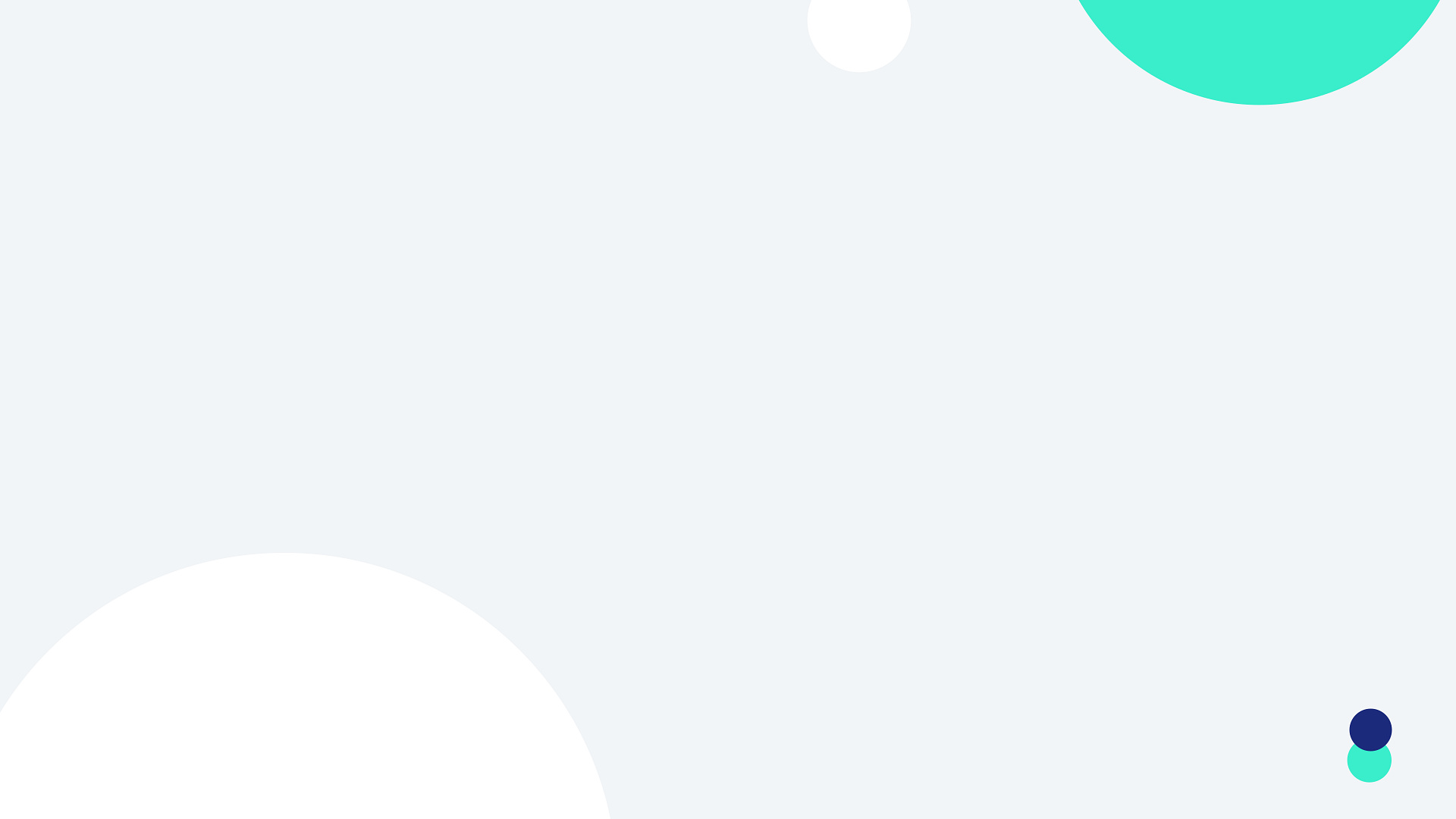 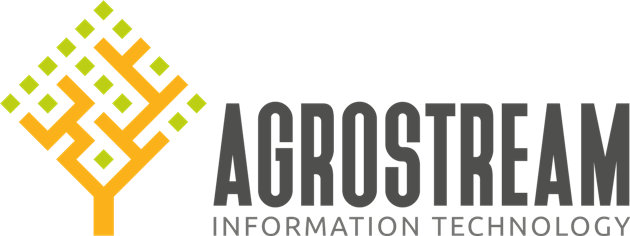 GRAIN  BALANCE 
Отчет «Наличие сельхозпродукции»
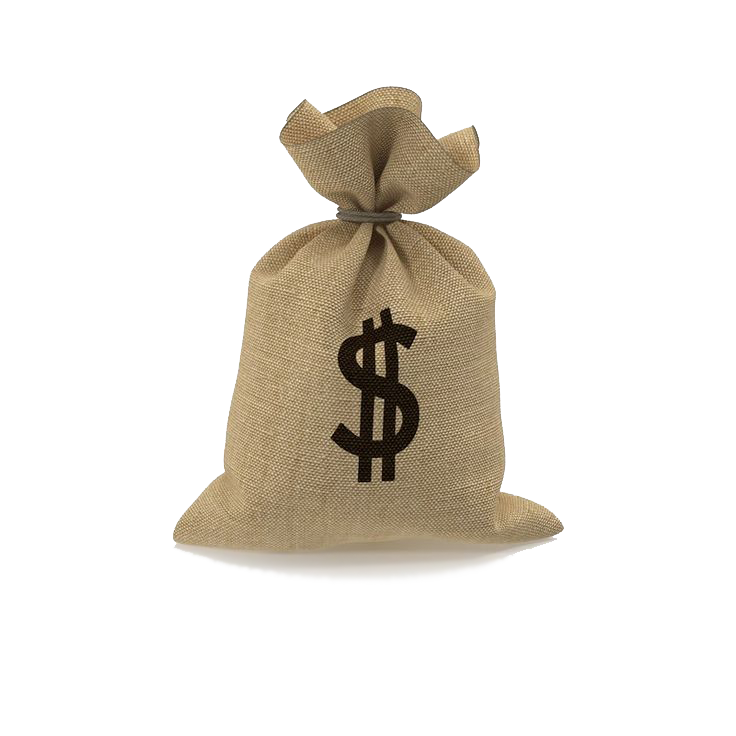 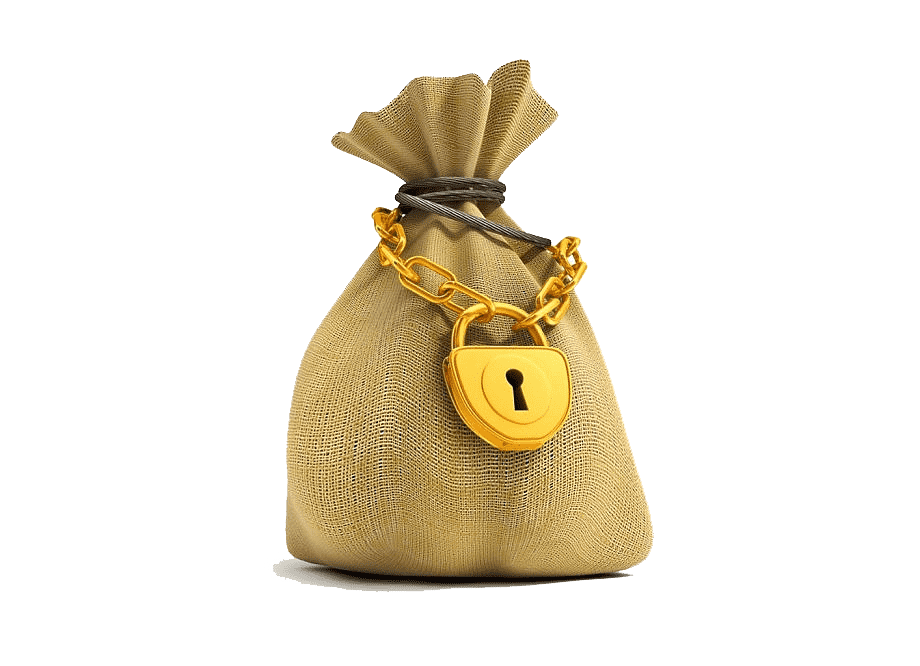 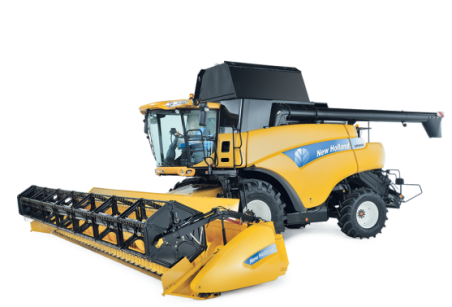 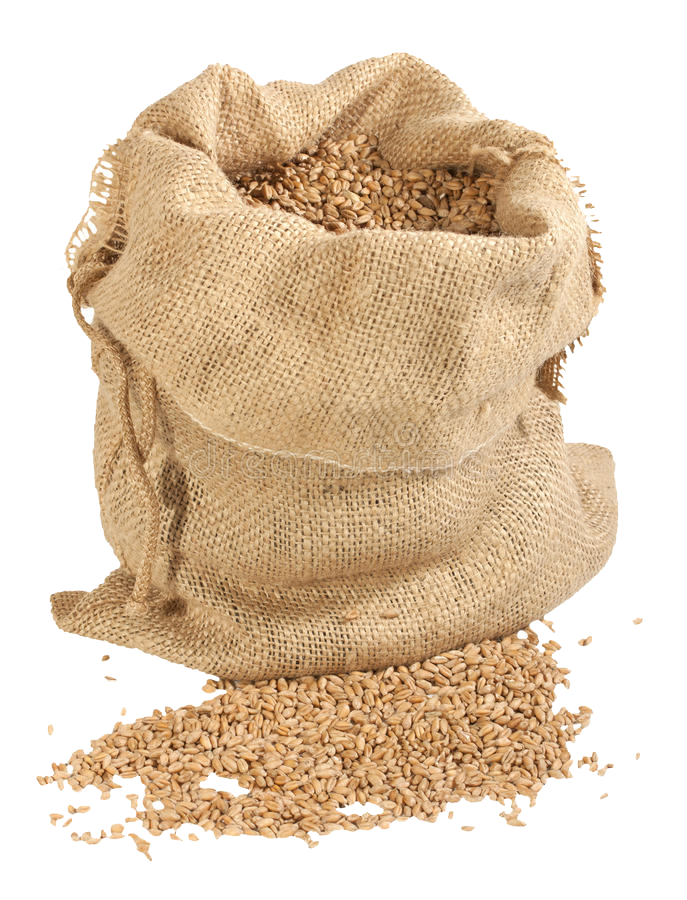 Бронь (на семена, корм, паи, продажа)
Валовый сбор
Усушка/Зерноотходы
Реализация
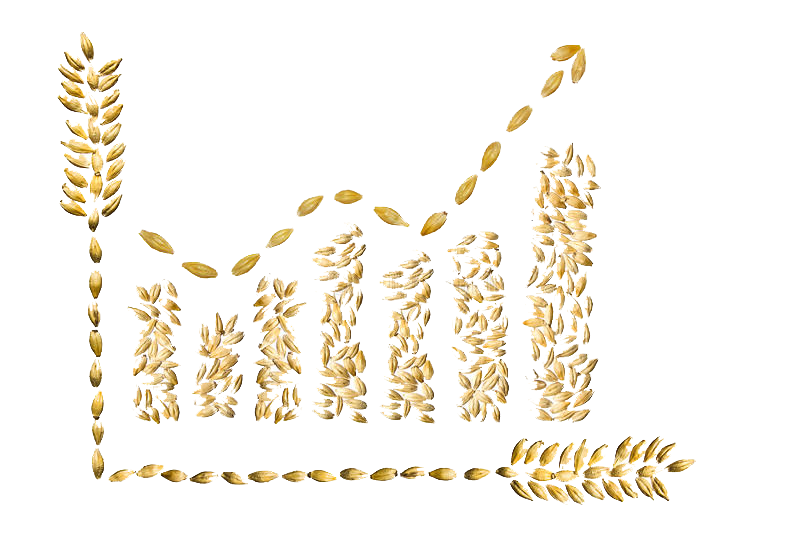 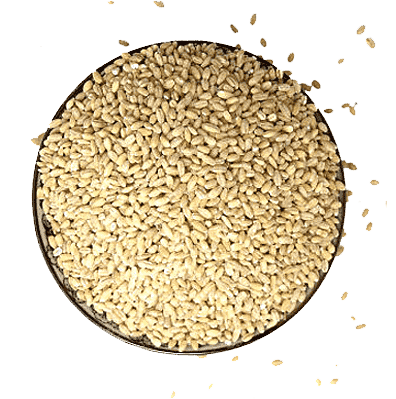 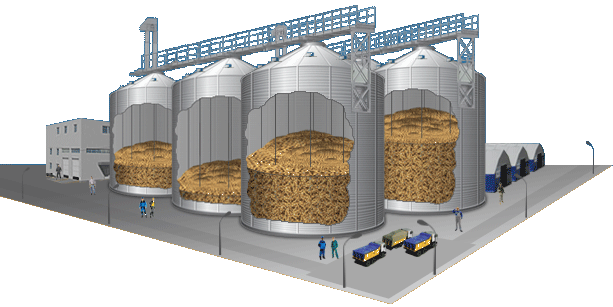 Фактический остаток
Показатель качества
Потери
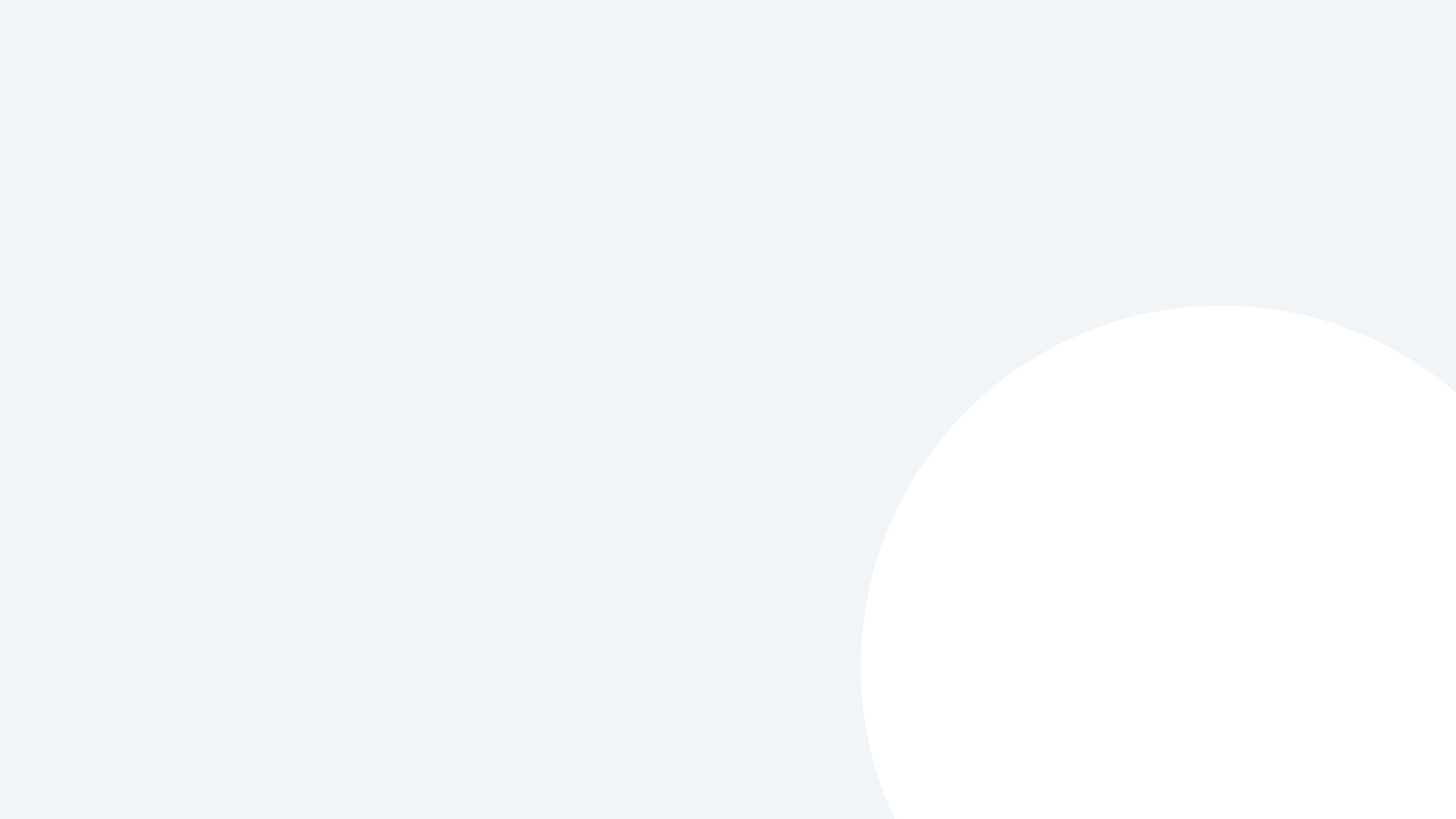 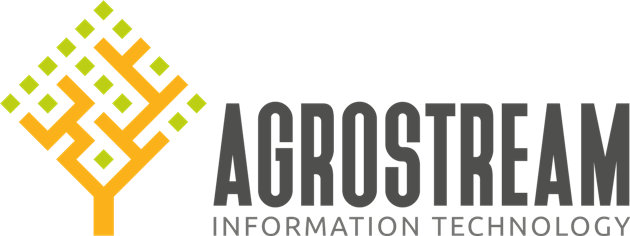 МОДУЛИ AGROSTREAM:
AGROMAP+ МОБИЛЬНОЕ ПРИЛОЖЕНИЕ
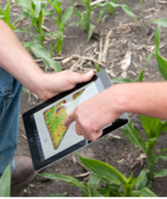 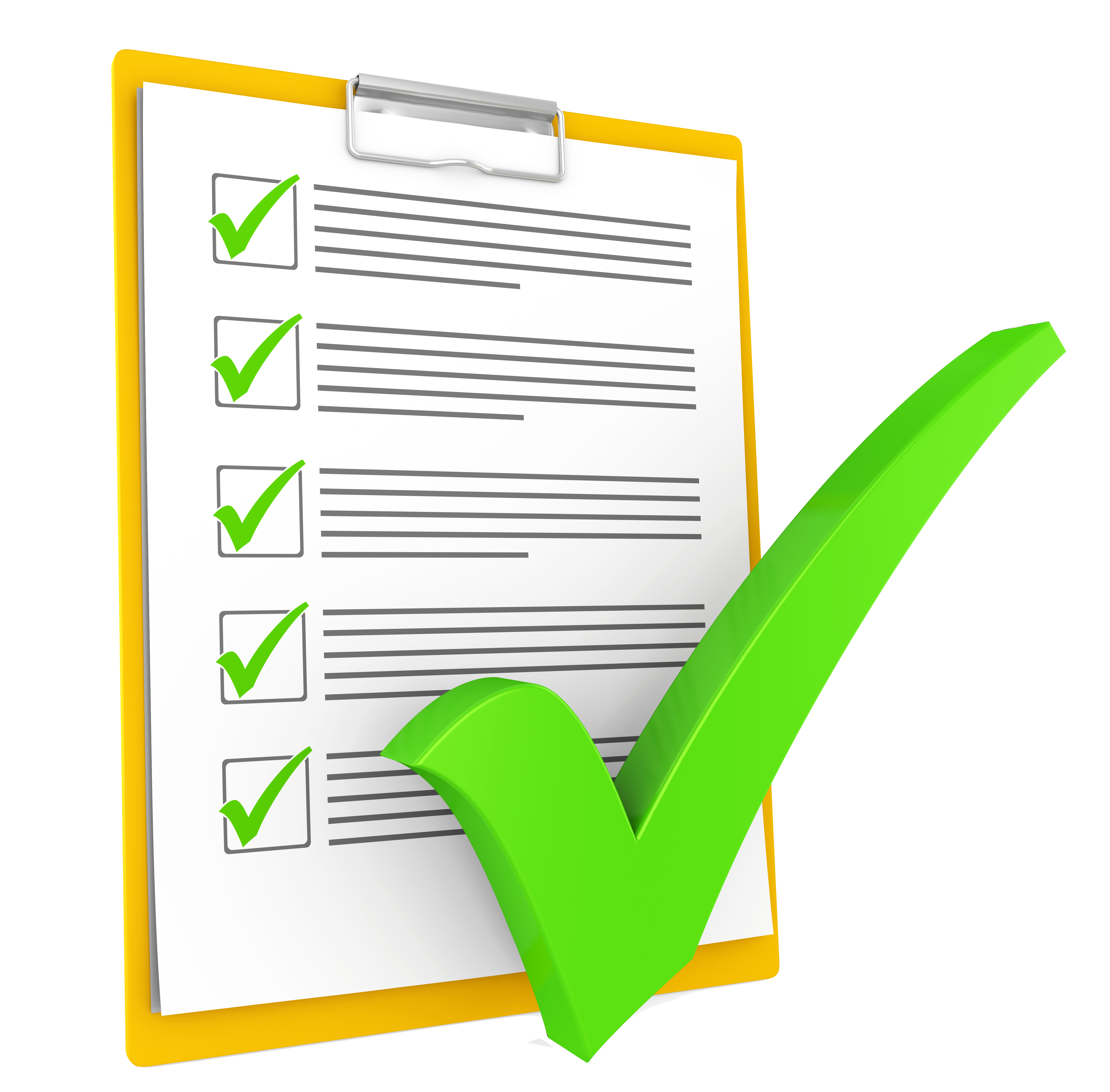 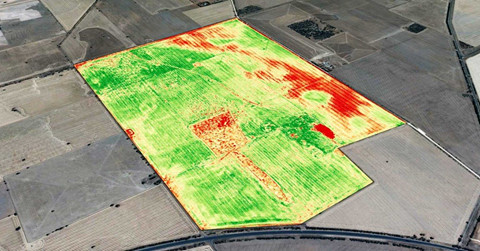 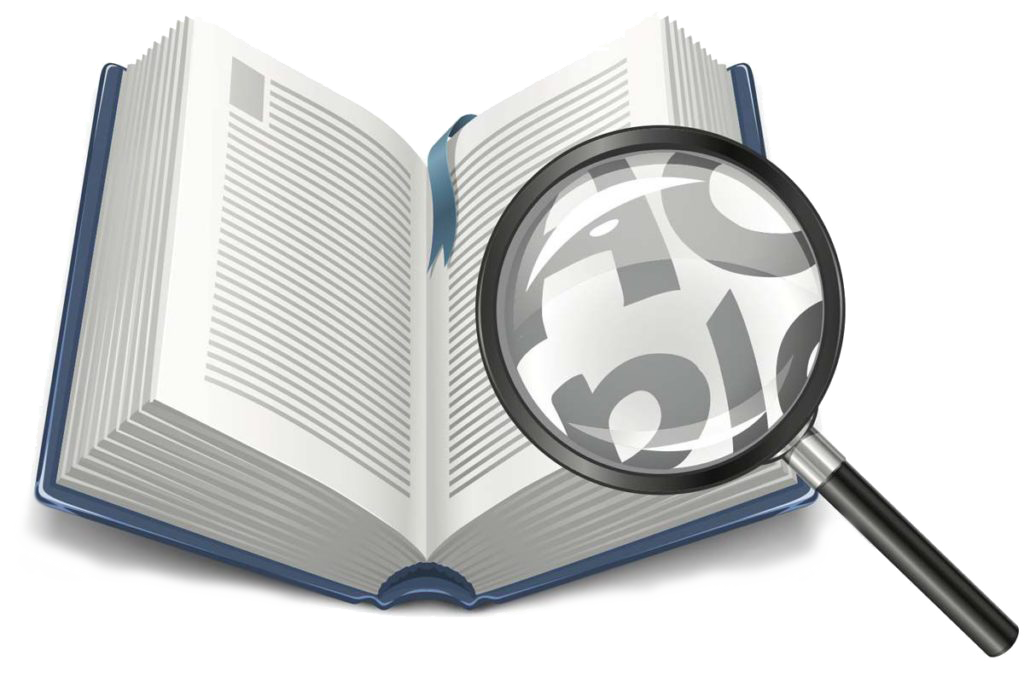 Отчеты осмотра
Погода, NDVI
Справочник угроз
Акты списания
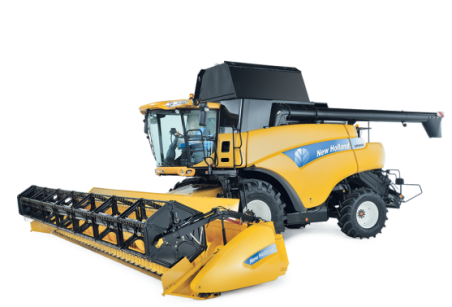 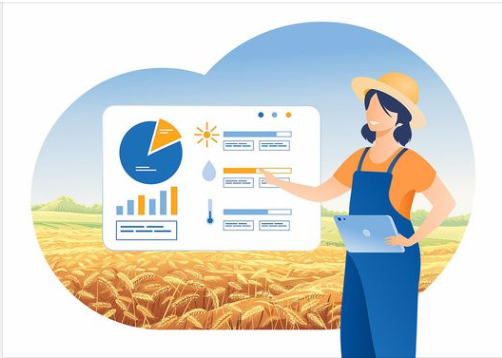 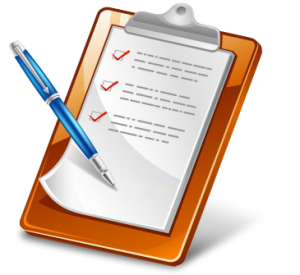 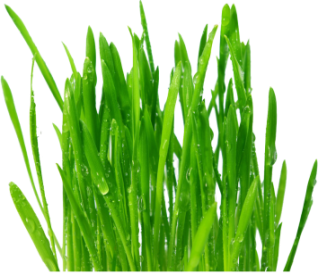 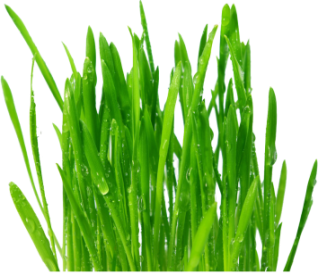 Маршрут скаутинга (контроль агрономической службы)
История поля, технологии и результаты
Задания механизаторам
Схема уборки
19
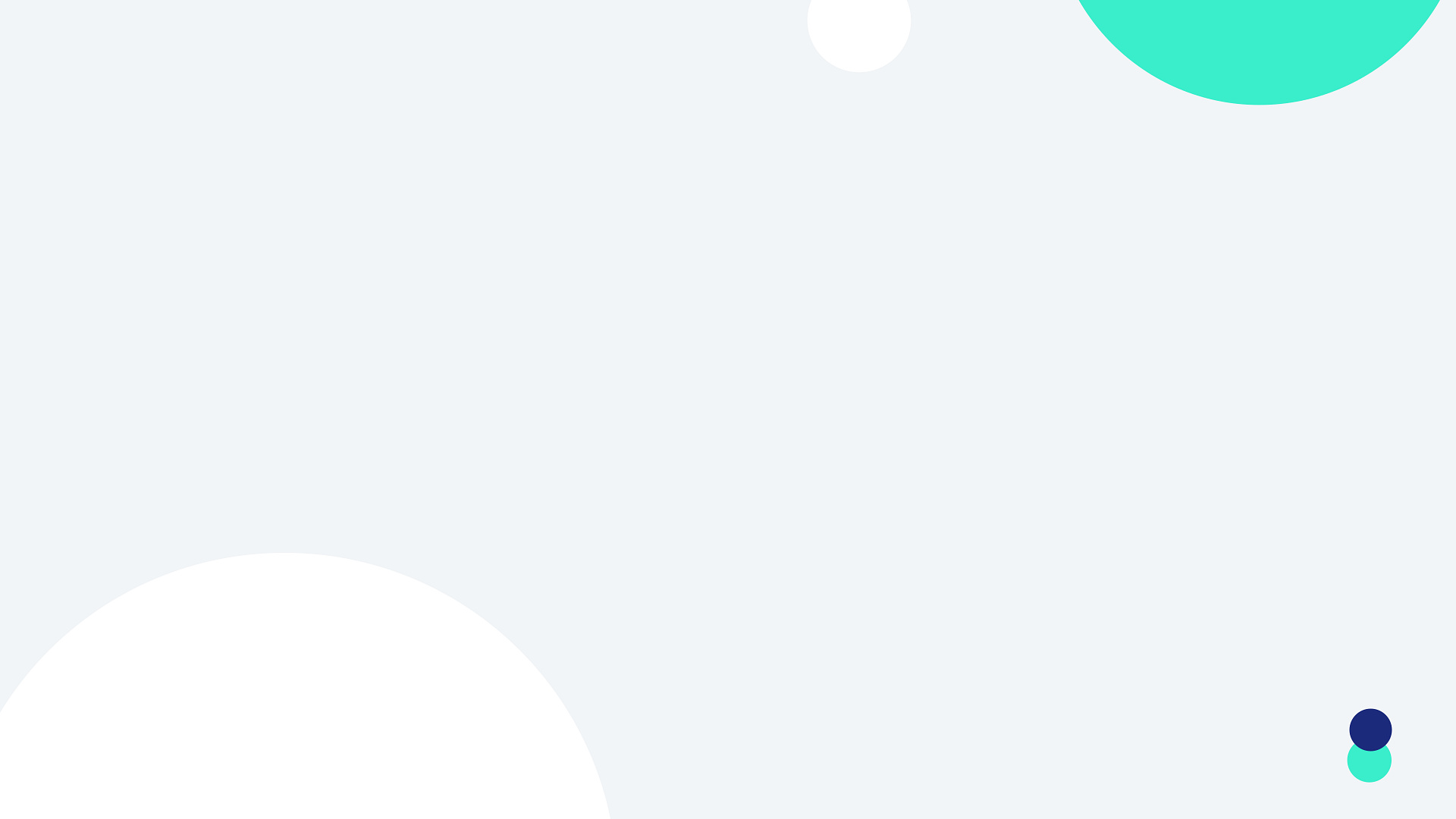 СТАТУС AGROSTREAM:
Базовый функционал программы прошел промышленную эксплуатацию;
Внедрено на 24 предприятиях Казахстана и 5  элеваторах
Разработана собственная методология внедрения программы; 
Разработаны регламенты производства здорового цифрового с/х предприятия.
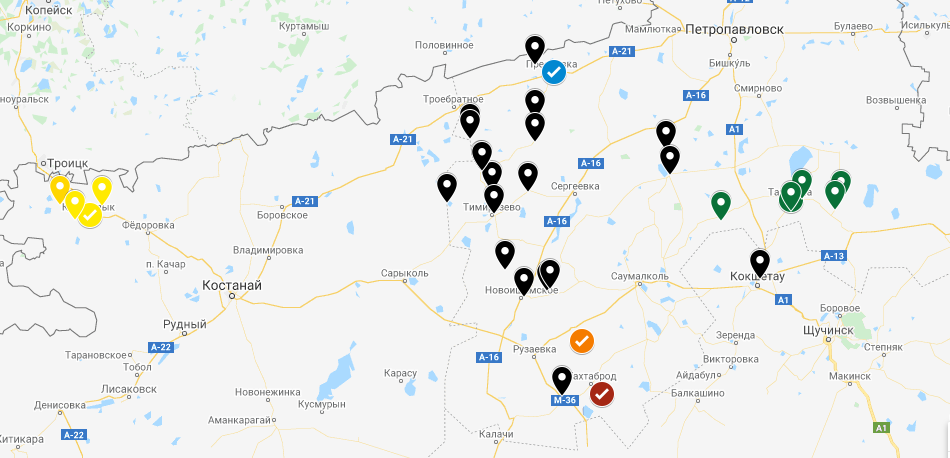 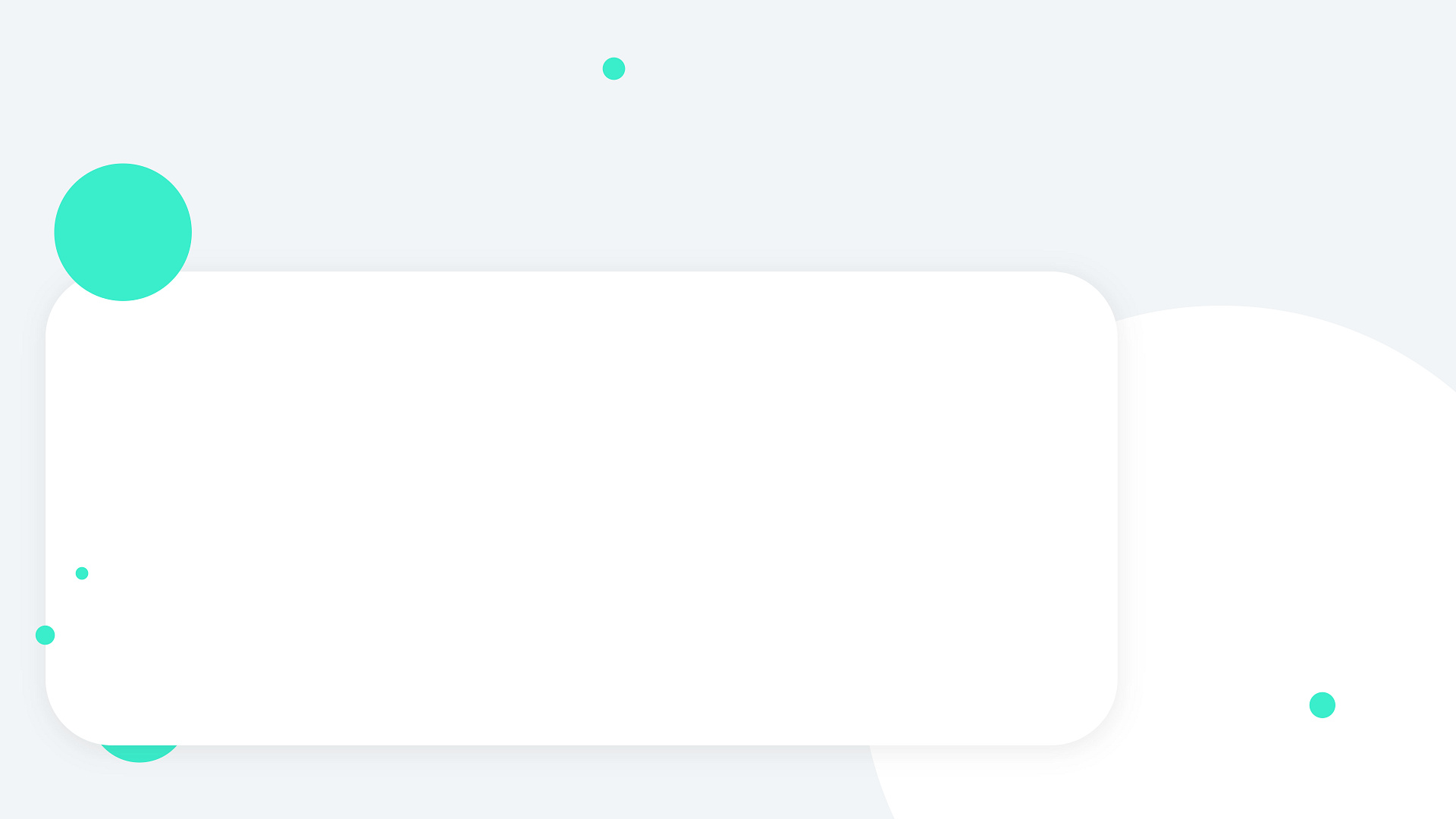 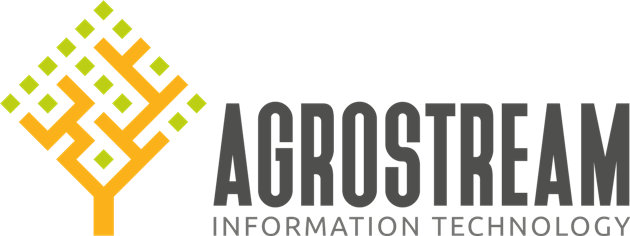 Этапы цифровизации агропроизводства
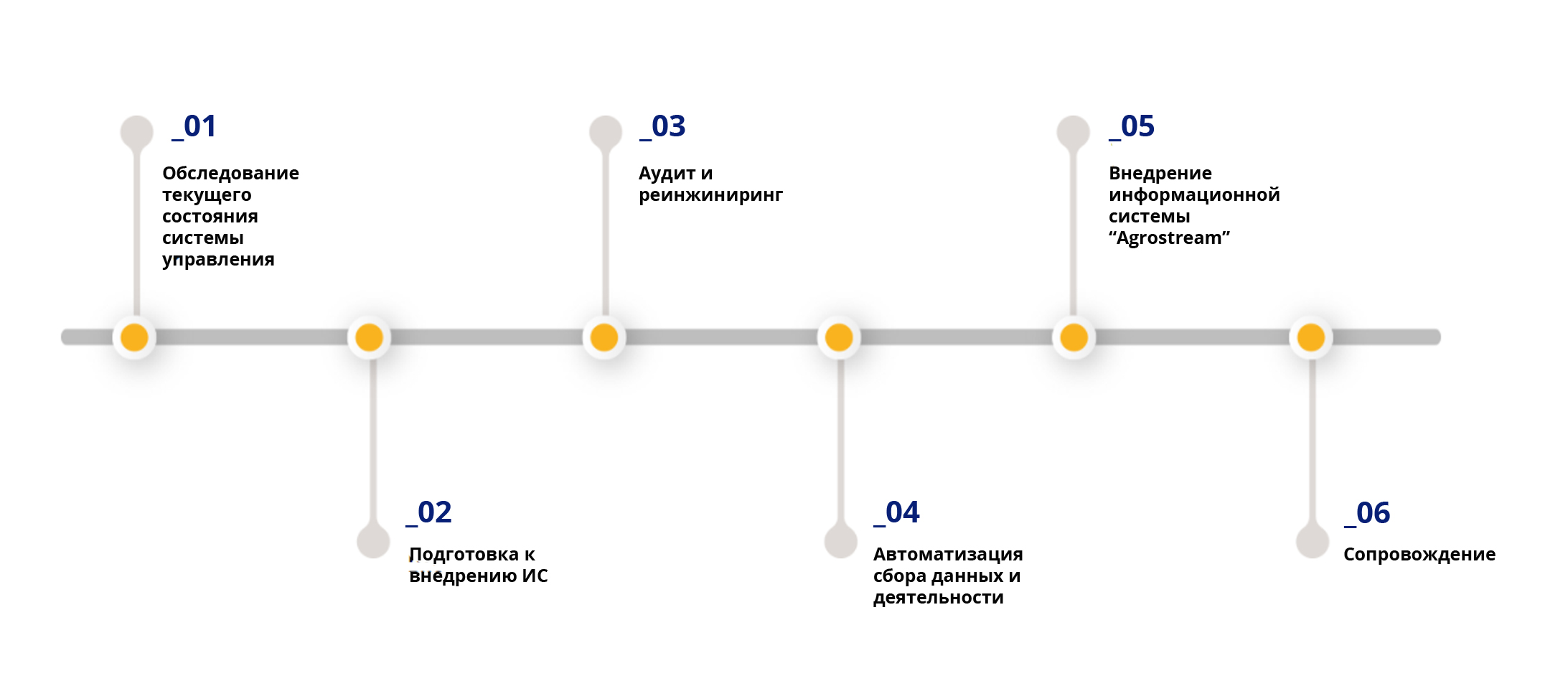 Конкурентные преимущества Информационной системы для агробизнеса
Комплексное решение для сельхозпредприятий в режиме одного окна, исключающее необходимость в миграции разрозненных данных  и интеграции различных систем; 
Распределение прав доступа, консолидация данных, логирование действий;
Группировка типовых операций, в отличии от учета методом «журналирования»;
Максимальная автоматизация сбора и расчета данных, снижение ручного ввода данных и множественная защита от ошибок;
Расширенный функционал в сравнении с аналогичными предложениями зарубежных производителей, с учетом специфики постсоветских стран (большие площади обработки, экстенсивные технологии,  «зоопарк» техники и так далее) ;
Сервисное обслуживание, обучение персонала клиента для самостоятельного сервиса;
Уникальная методология внедрения, включающая в себя: обучение пользователей; предоставление шаблонов регламентов производства и должностных инструкций всех участников процесса производства; формирования команды агентов изменений и сопровождение работы в системе.
Стоимость подписки и внедрения
Размер платы за пользование тремя модулями: 250 тг. за 1 Га в год (без НДС) 
Стоимость внедрения рассчитывается индивидуально и зависит от уровня готовности предприятия к автоматизации. 
Внедрение включает в себя (несколько услуг или полный комплект на выбор): 
Формирование и согласование справочников Программы;
Загрузка электронных карт полей; 
Интеграция программы с системой мониторинга транспорта и прочим оборудованием;
Обучение персонала (несколько этапов);
Определение матрицы ролей и полномочий;
Регламентирование основных бизнес-процессов, предоставление шаблонов процедур и должностных инструкций для разработки;
Тестирование результатов внедрения по итогам промышленной эксплуатации (с выездом или без);
Повторное обучение по итогам тестирования.
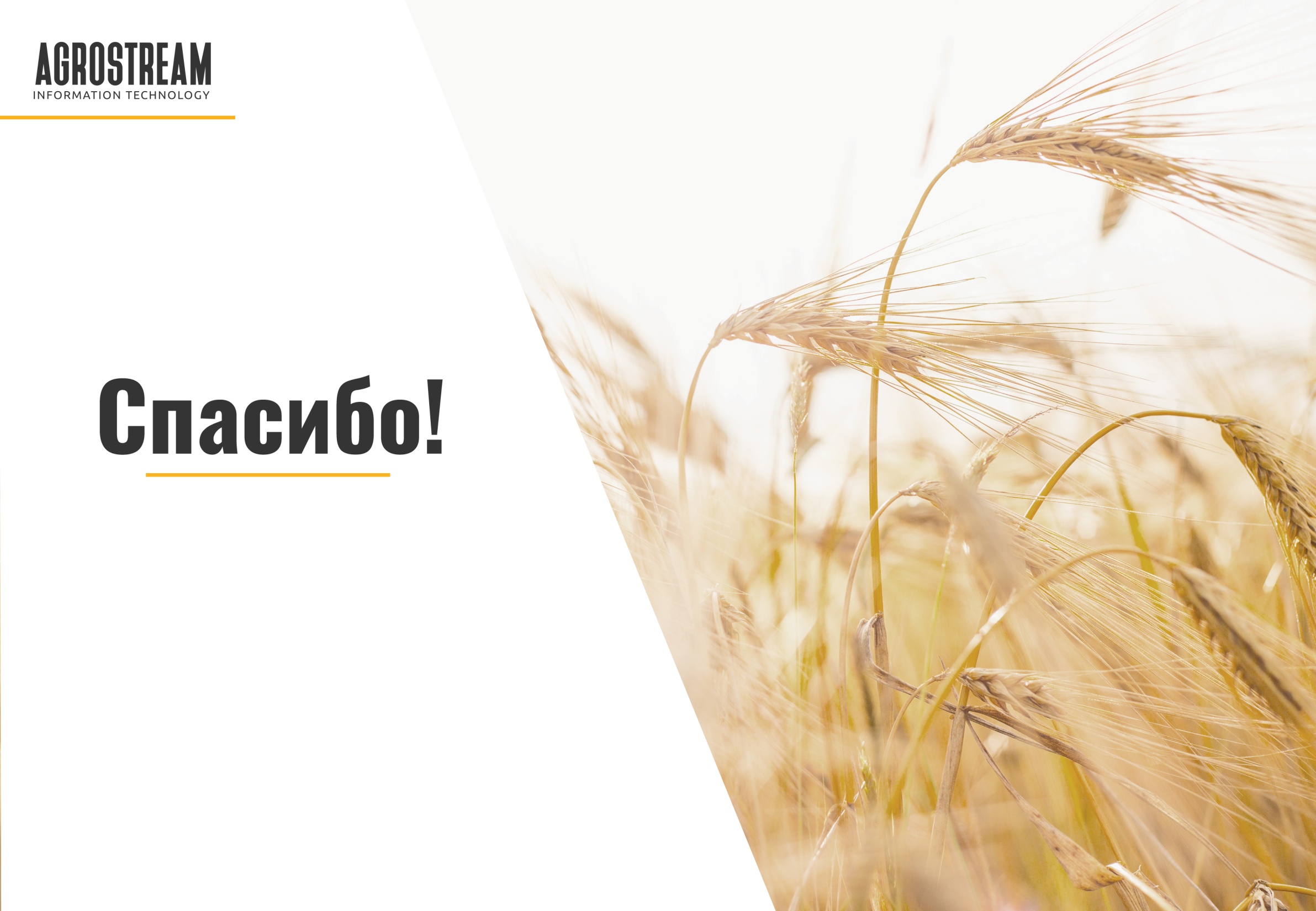 Аида Муллашева
Директор ТОО «Agrostream»
+7 701 533 34 06
amullasheva@agrostream.net
www.agrostream.net